A NEW Algorithm for LIMB Cloud detection
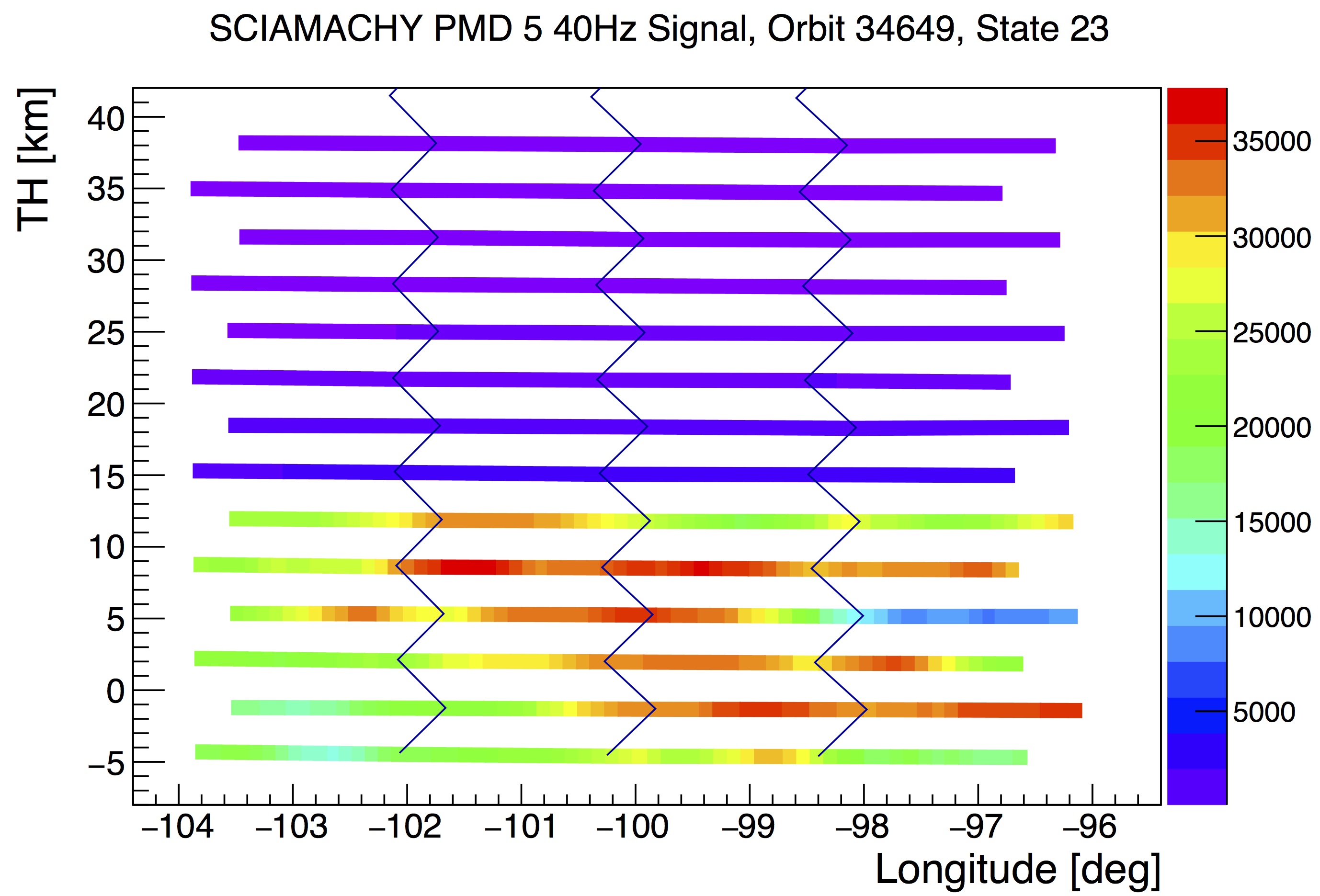 P. Liebing, A. Rozanov, F. Azam, IUP Bremen, Germany
Introduction
Current cloud detection algorithm SCODA (K.U. Eichmann et al., AMTD, 8, 8295-8352, 2015):
Uses ratios (C(TH)/C(TH+1)) of color ratios and fixed thresholds to flag measurements as cloud contaminated and determine “cloud top height”
All Cloud Flag: R(750nm)/R(1090nm)
Ice Cloud Flag: R(1550nm)/R(1670nm)
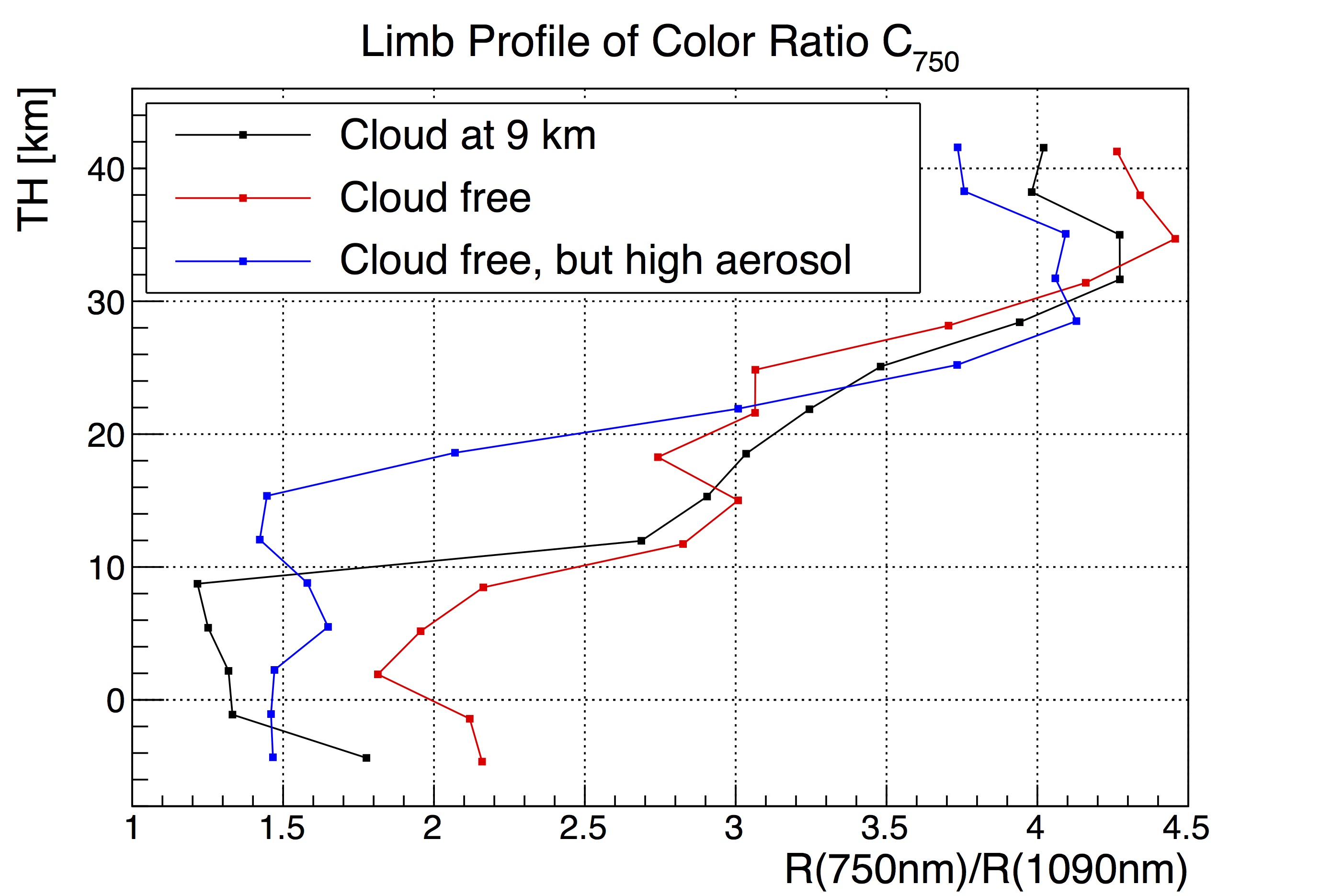 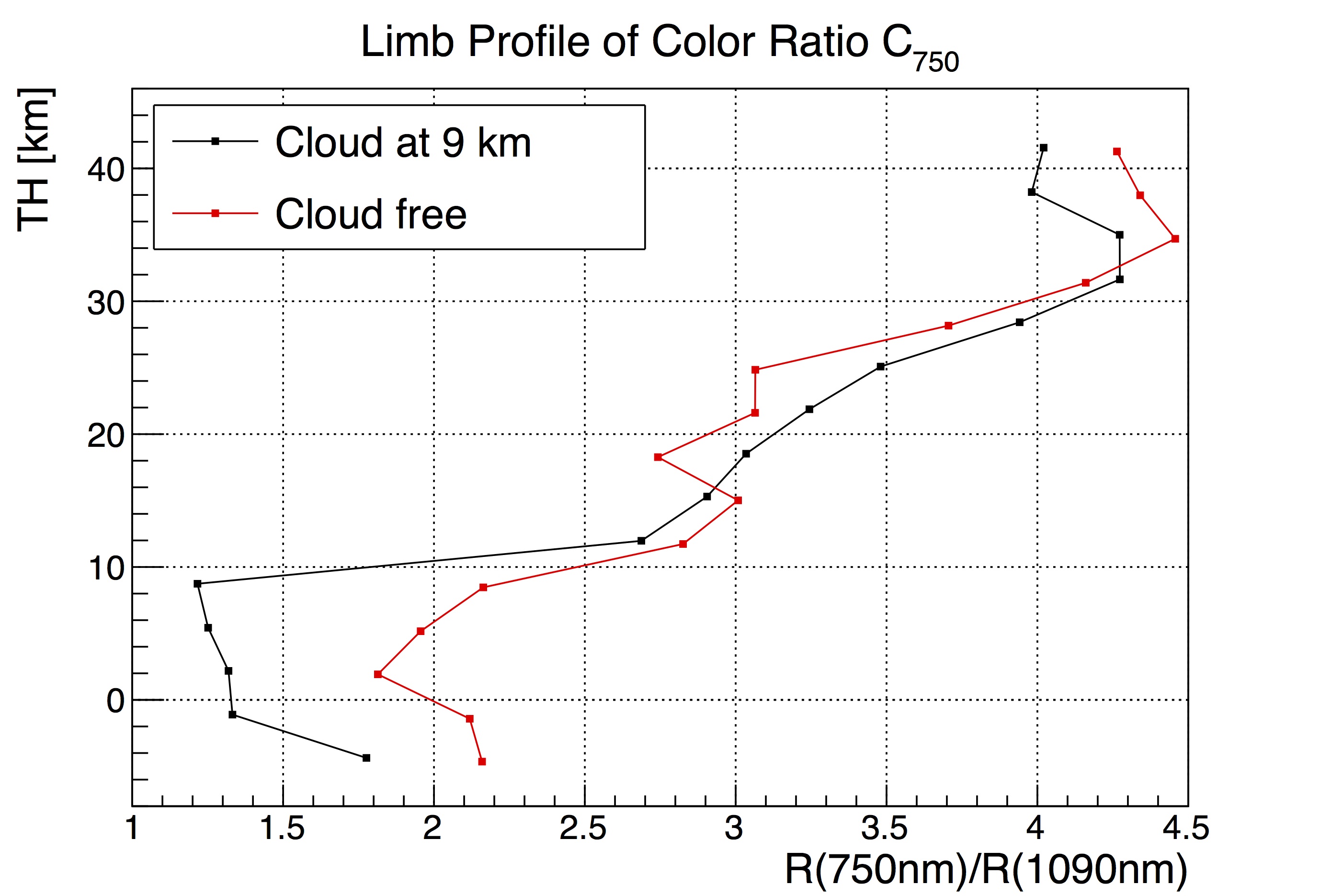 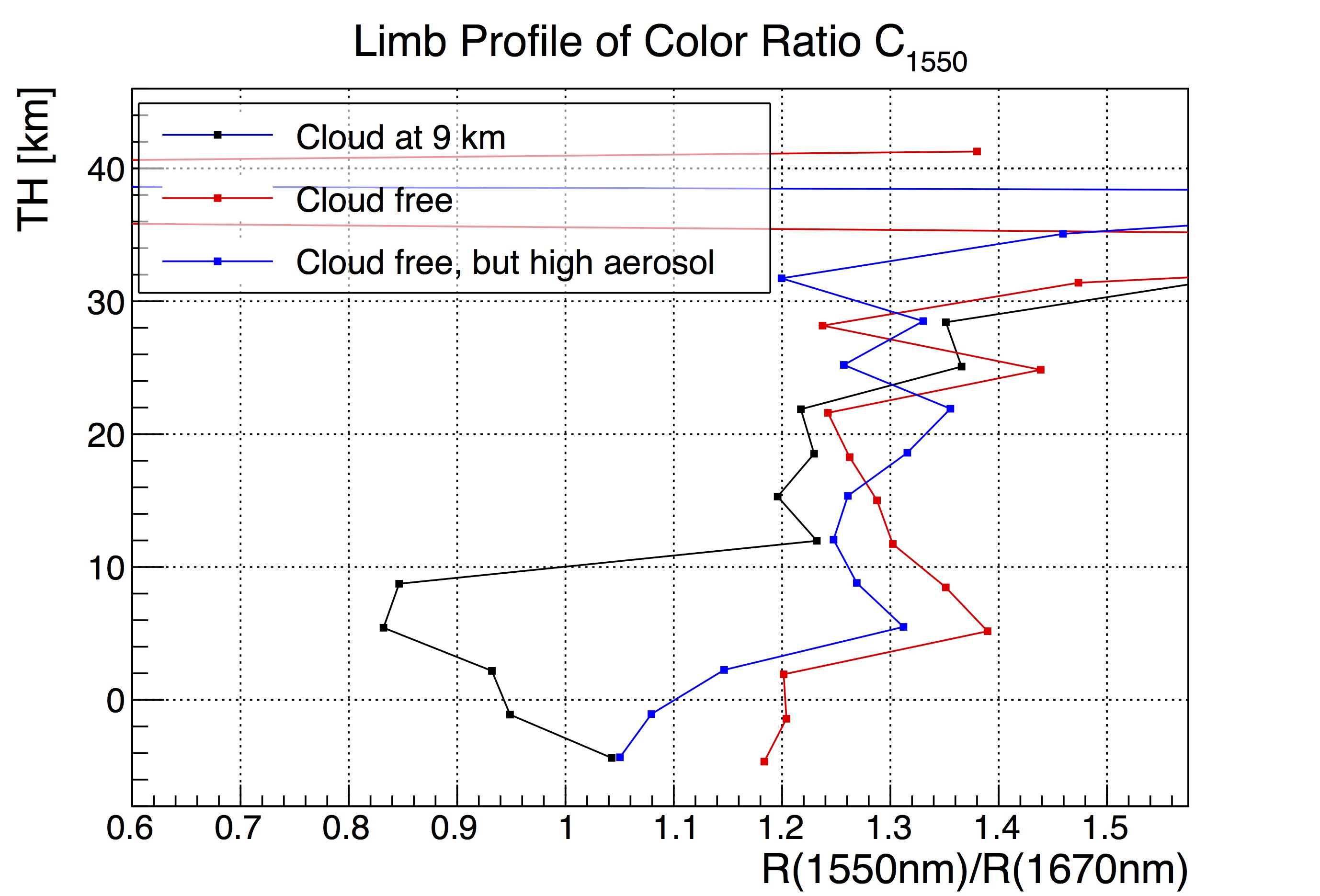 2
P. Liebing, IUP Bremen, Atmospheric Limb Conference, Gothenburg 2015
Introduction
SCODA:
Misidentification of thick aerosol layers with strong gradients as clouds 
Fixed threshold seems inadequate, depends on latitude, season (scattering angle), TH (cloud frequency, density), background aerosol (-gradients)
Misses a lot of thin clouds, but, e.g., aerosol retrieval extremely sensitive to even the thinnest clouds
Therefore: try to improve cloud detection
Use the same two color ratios, but concentrate on C1550=R(1550)/R(1670), because less sensitive to aerosols
Do not use gradients
Optimize thresholds, using statistics and model studies
3
P. Liebing, IUP Bremen, Atmospheric Limb Conference, Gothenburg 2015
Outline
SCIATRAN simulations of color ratios and conclusions
Distributions of real data
Algorithm concept
Thresholds
Fits
Probabilities
Results
4
P. Liebing, IUP Bremen, Atmospheric Limb Conference, Gothenburg 2015
SCIATRAN simulations
1 set with varying albedo/boundary layer/trop./stratospheric aerosol
1 set with clouds at different altitudes in addition
Water clouds: 5-7, 9-11, 11-13, 13-15 km, OD=0.5-50
Ice clouds: 13-15, 15-17, 17-19, OD=0.001-0.5
Each with 2 different size parameters
Investigate color ratio C750 (R(750nm)/R(1090nm)) vs. C1550 (R(1550nm)/R(1670nm)) for each tangent height individually (not the gradients w.r.t. TH)
5
P. Liebing, IUP Bremen, Atmospheric Limb Conference, Gothenburg 2015
Simulations for TH=15 km
C750 vs. C1550:
Varying albedo, tropospheric and stratospheric aerosol optical depth and types
All clouds, CTH=15km
Water clouds
Thin (ice) clouds
Clouds below FoV
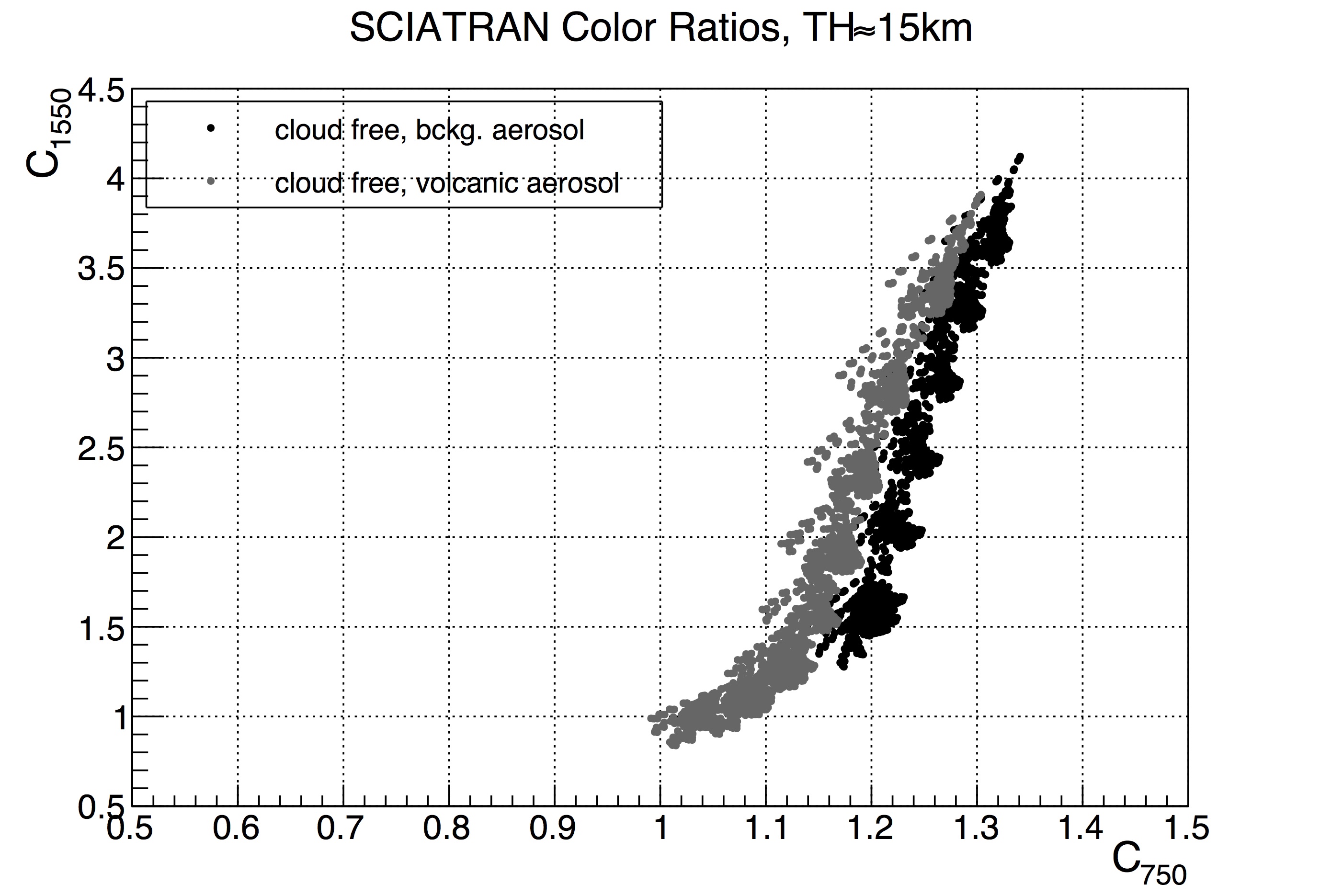 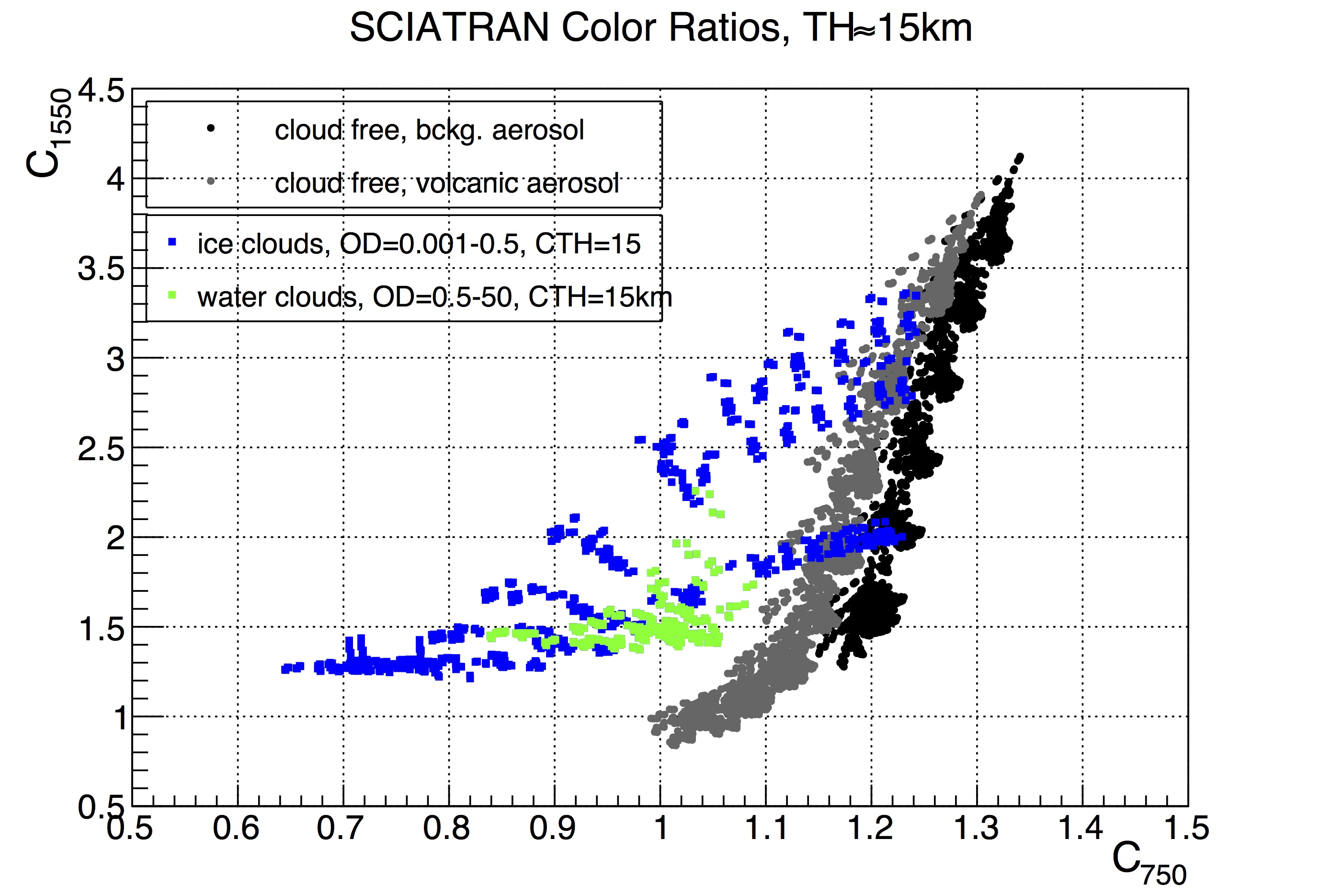 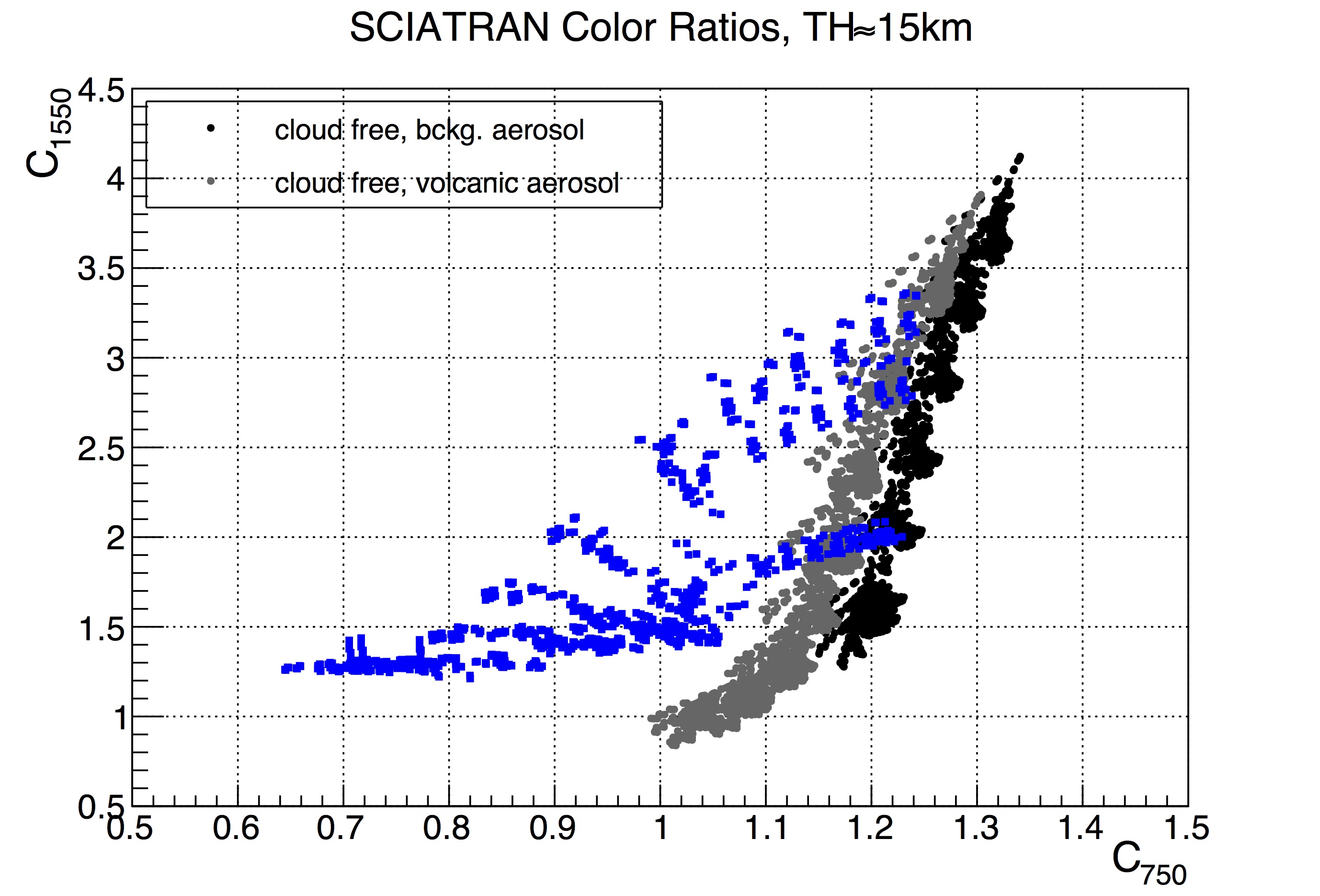 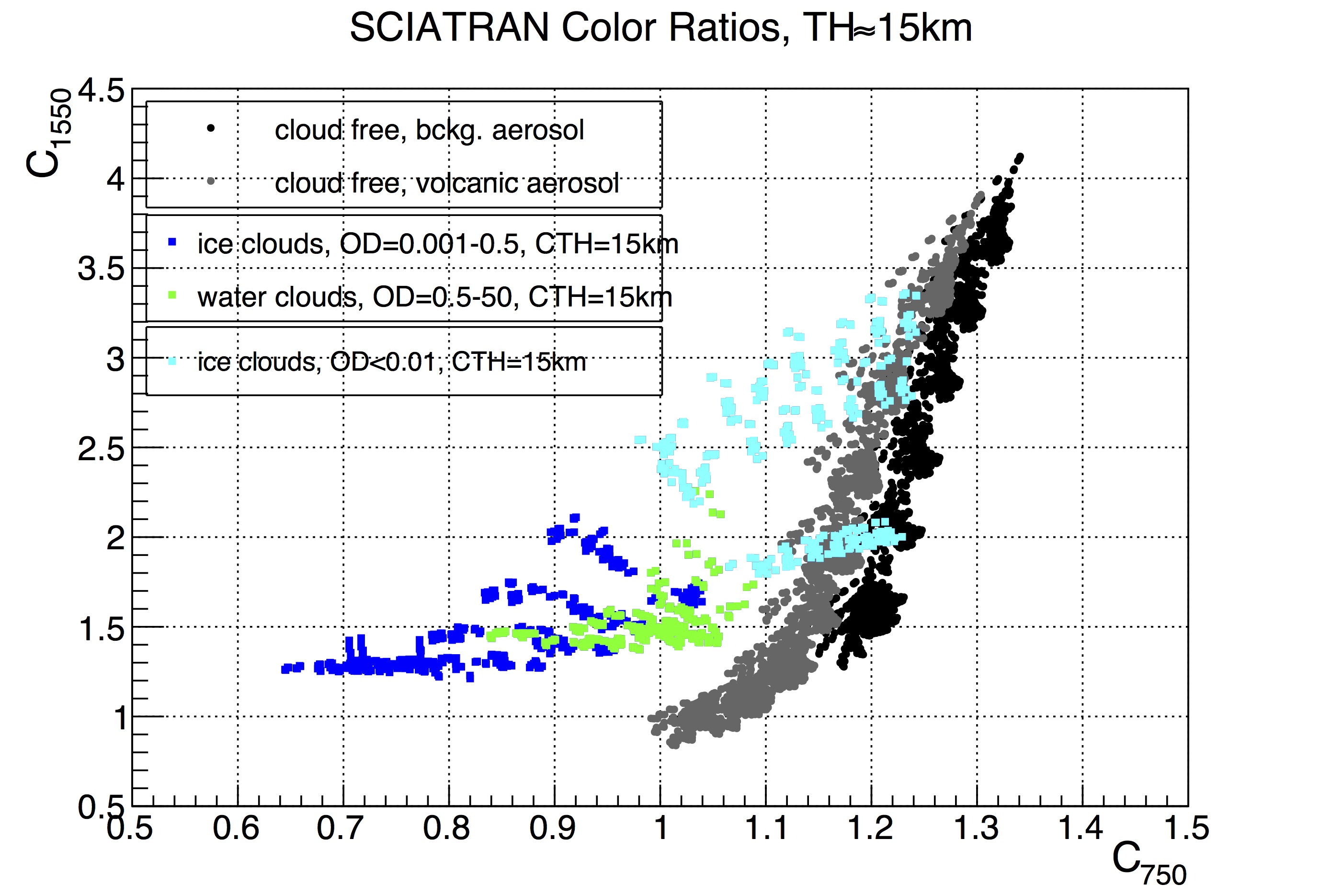 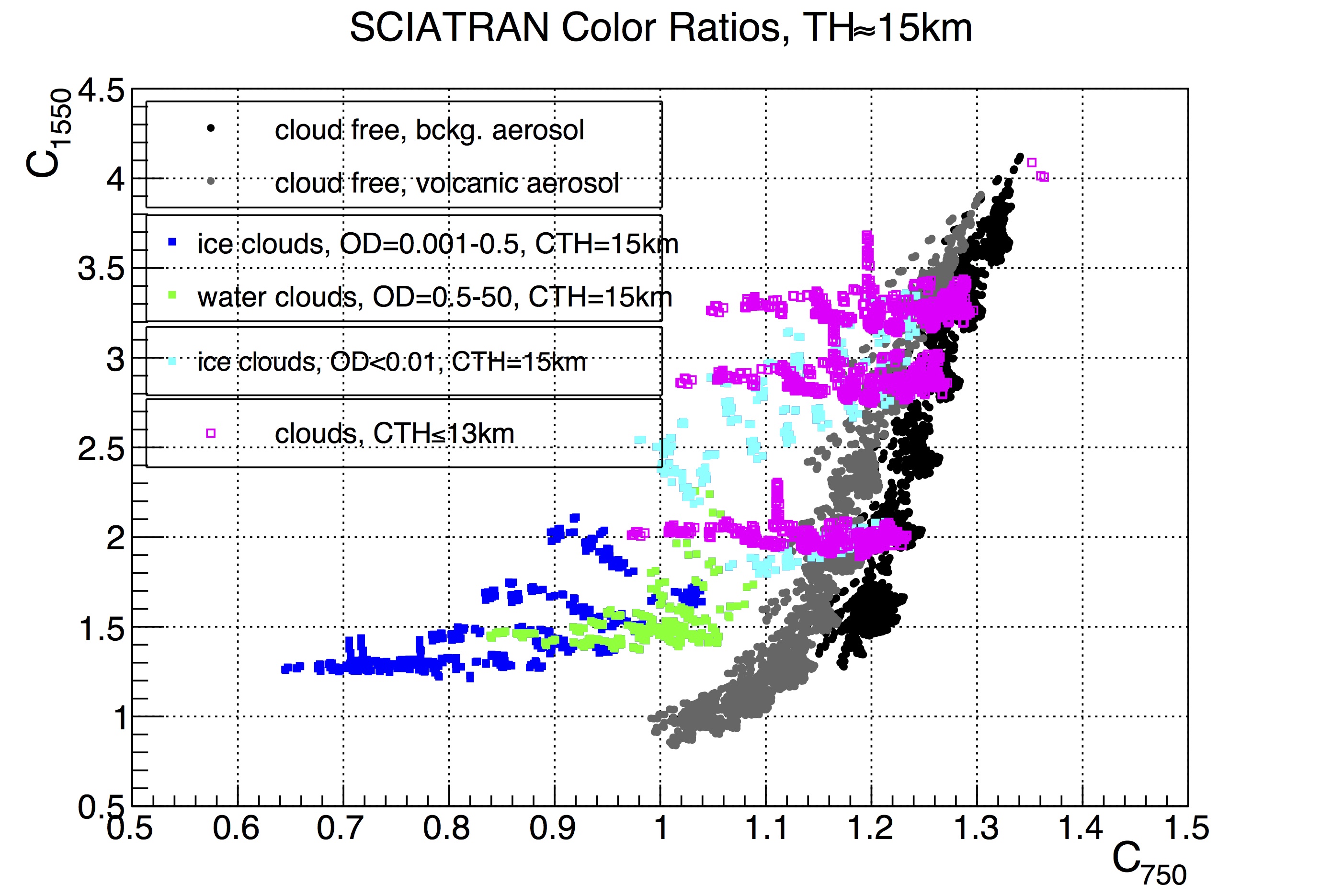 6
P. Liebing, IUP Bremen, Atmospheric Limb Conference, Gothenburg 2015
Simulations for TH=15 km
C750 vs. C1550
AOD of stratospheric aerosol, pure aerosols
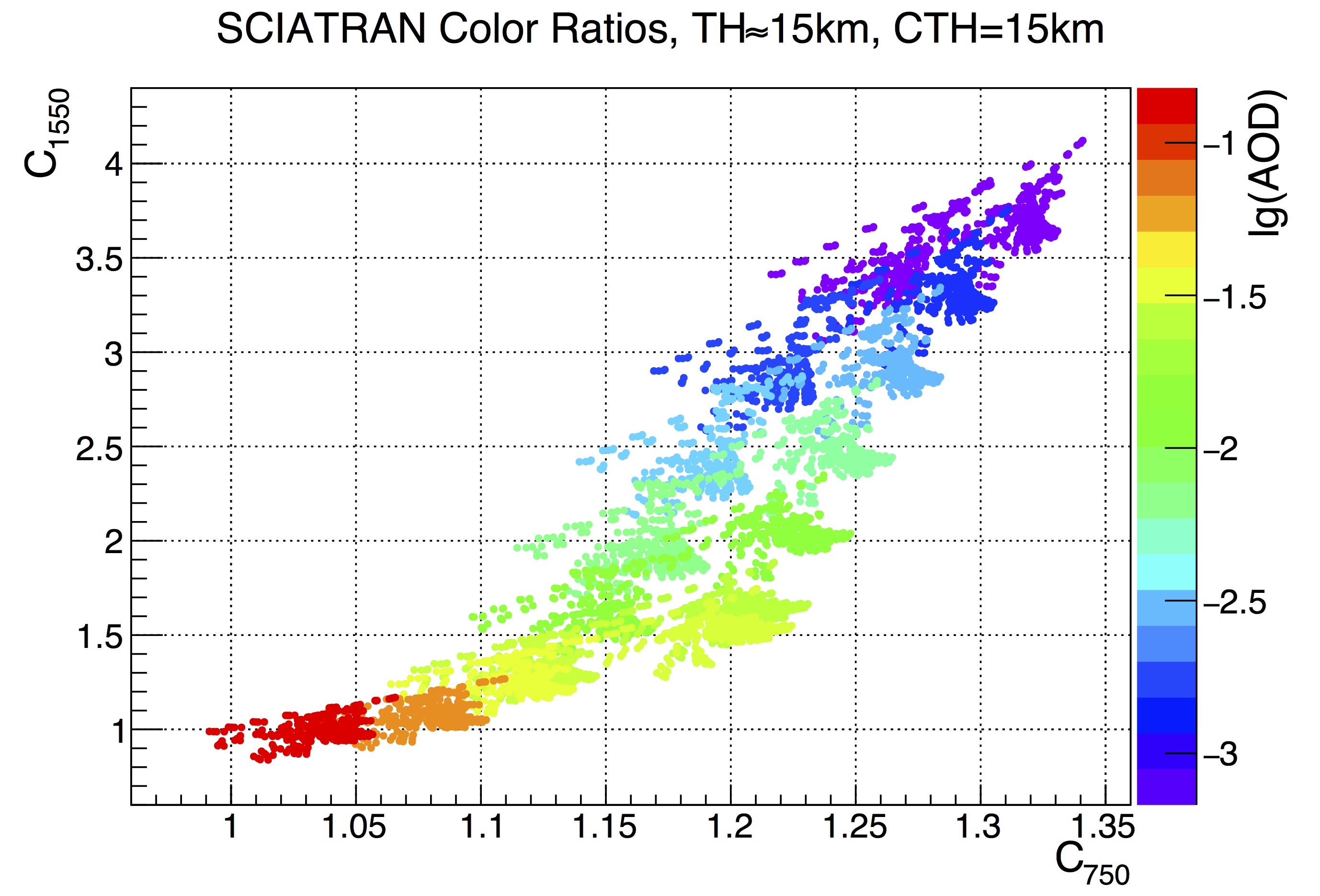 OD of clouds, CTH=15km
Bkg. AOD of clouds, CTH=15km
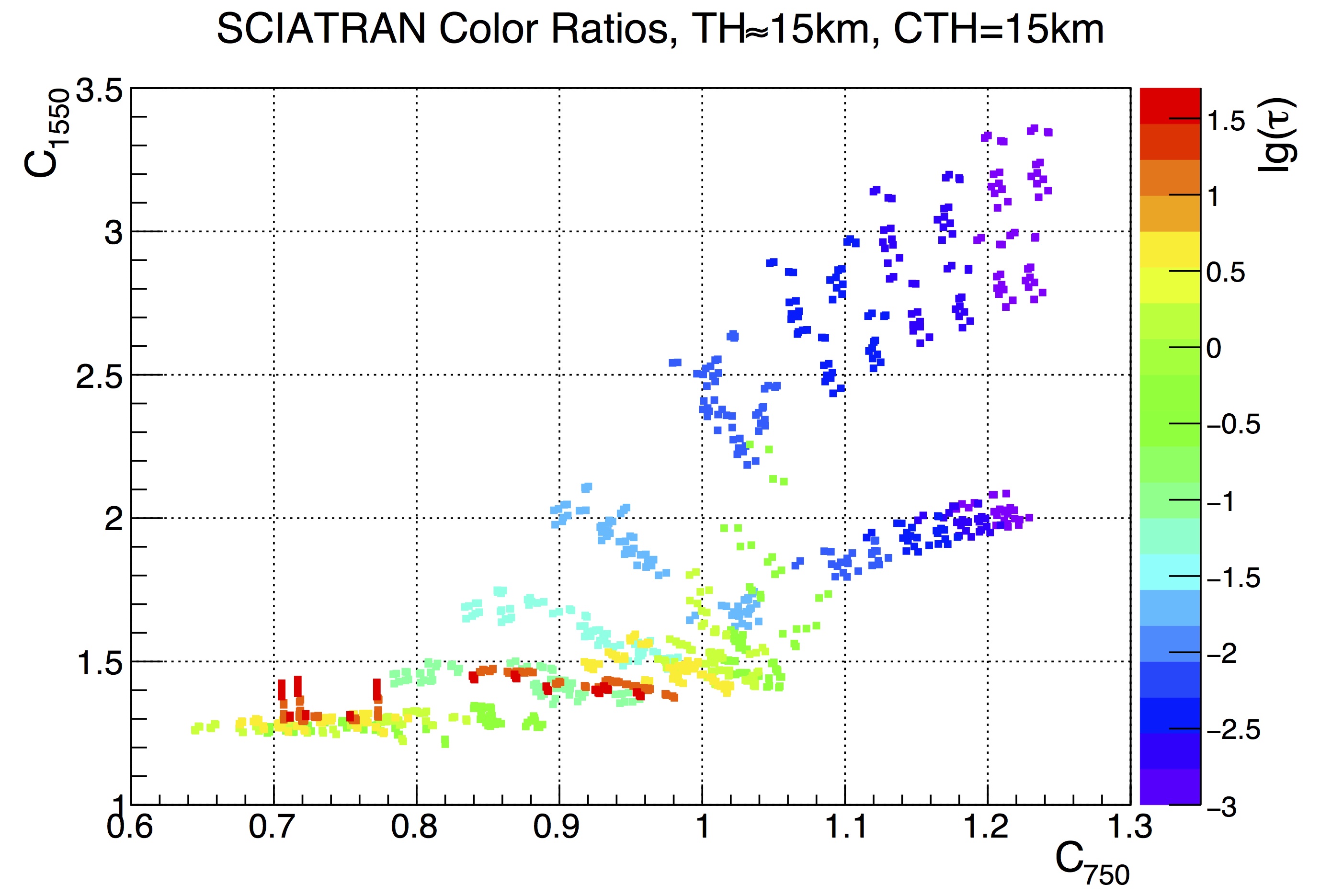 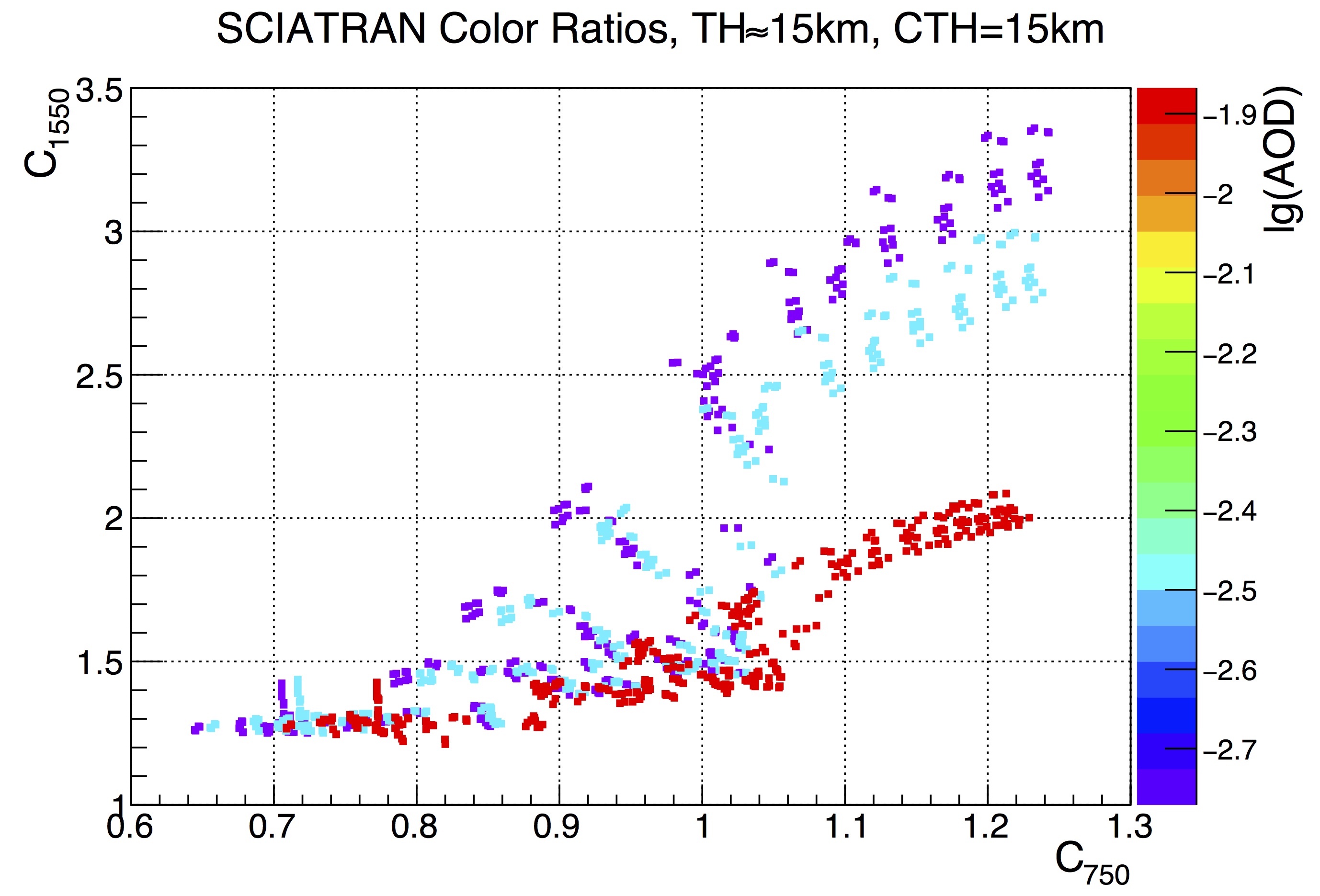 7
P. Liebing, IUP Bremen, Atmospheric Limb Conference, Gothenburg 2015
Simulations for TH=15 km
C750 vs. C1550:
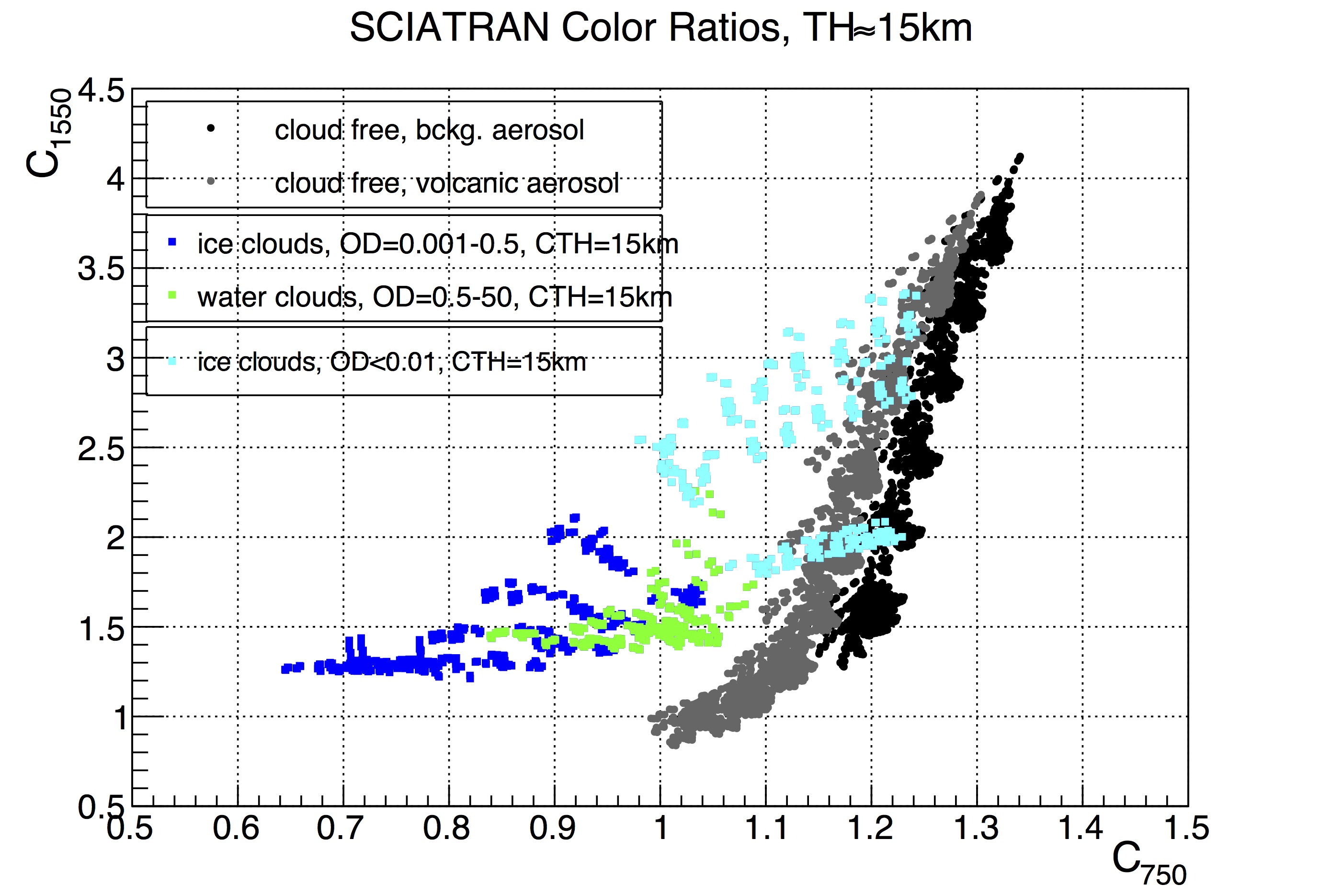 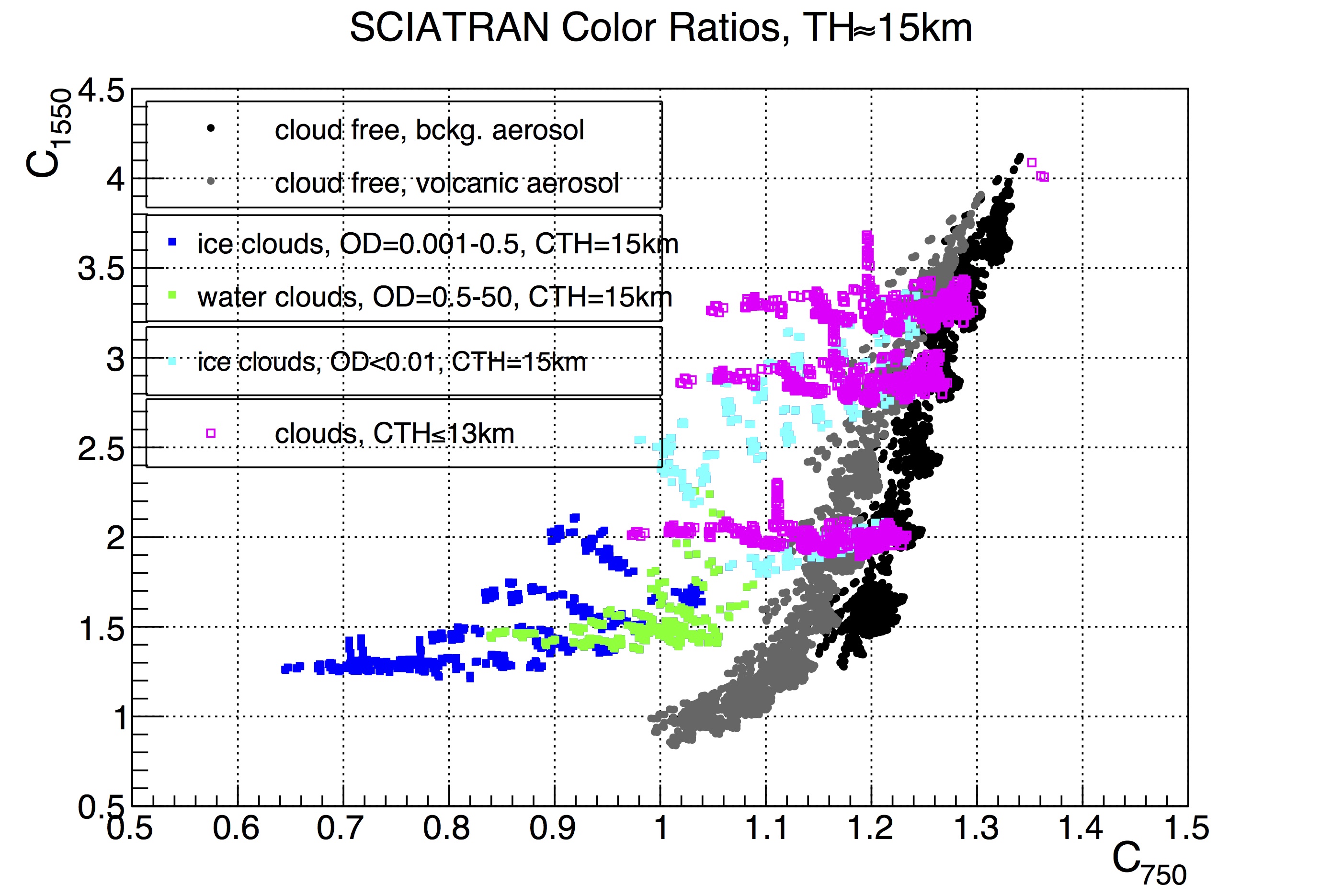 Density of scatterers
Optimized information from C1550 as a function of C750!
C750 proxy for density
Clouds below FoV are a nasty nuisance, still necessary to check gradients
Type of scatterers
8
P. Liebing, IUP Bremen, Atmospheric Limb Conference, Gothenburg 2015
Data Distributions
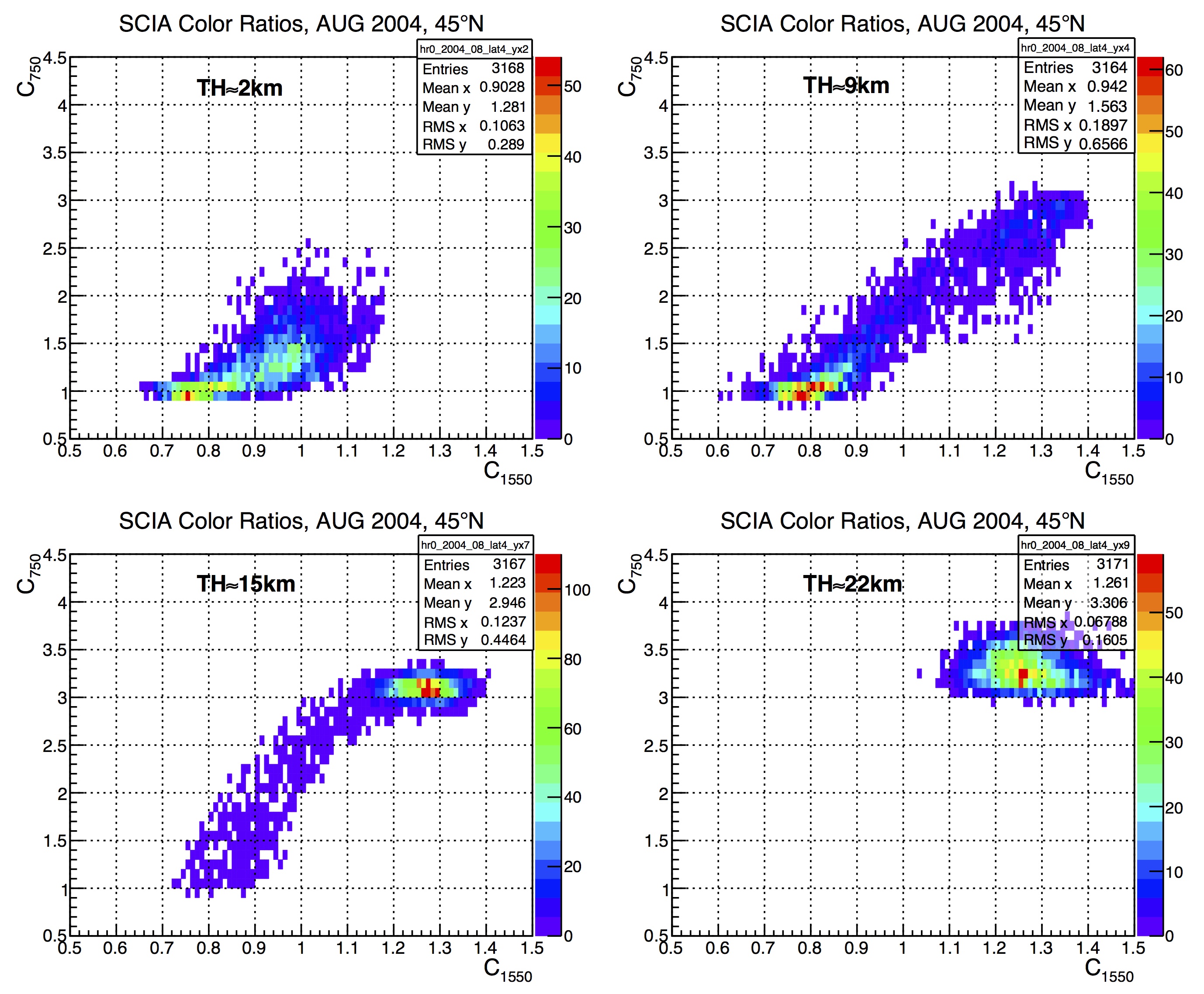 Examples for 2D data histograms for Aug 2004, 30N-60N
9
P. Liebing, IUP Bremen, Atmospheric Limb Conference, Gothenburg 2015
Data Distributions
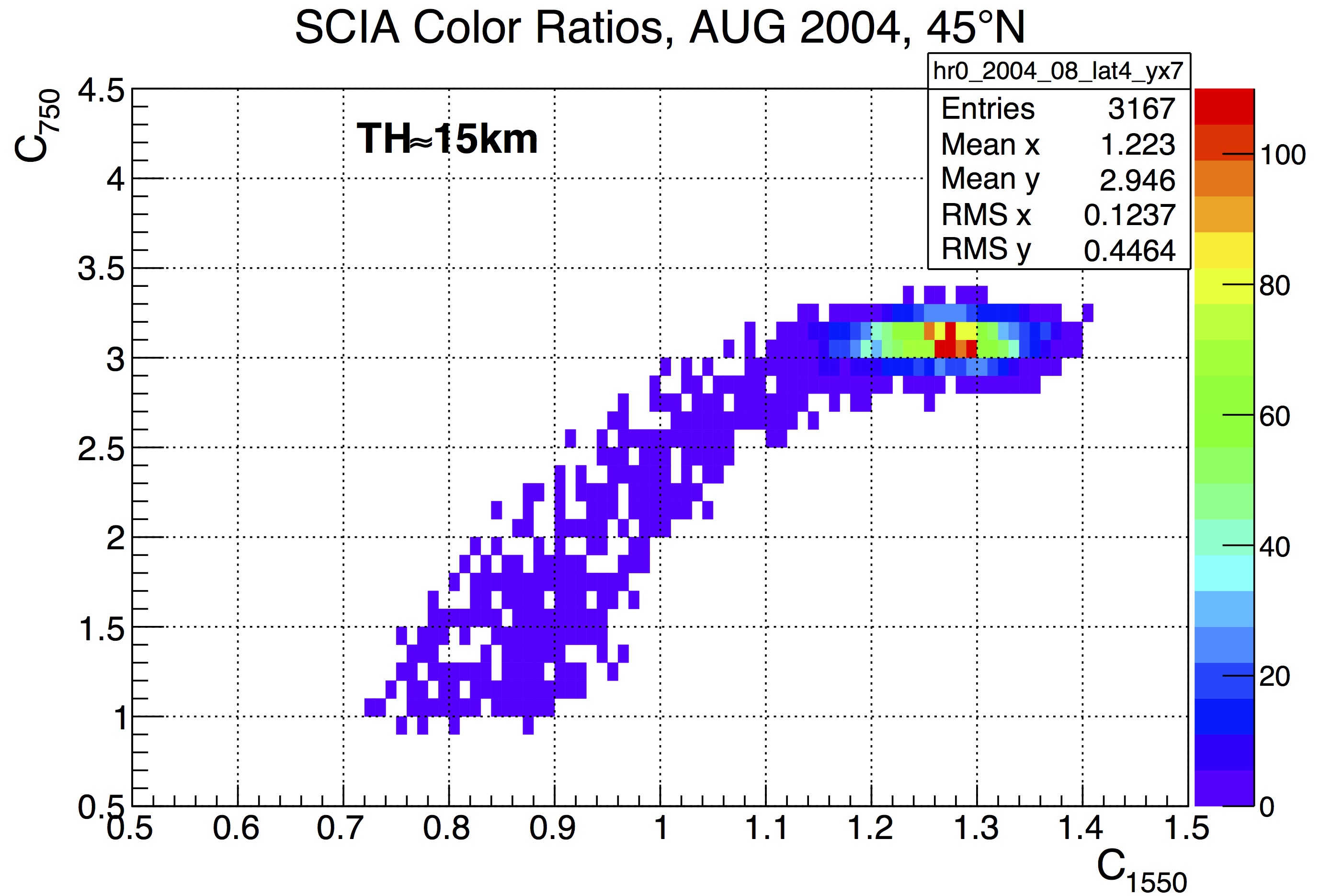 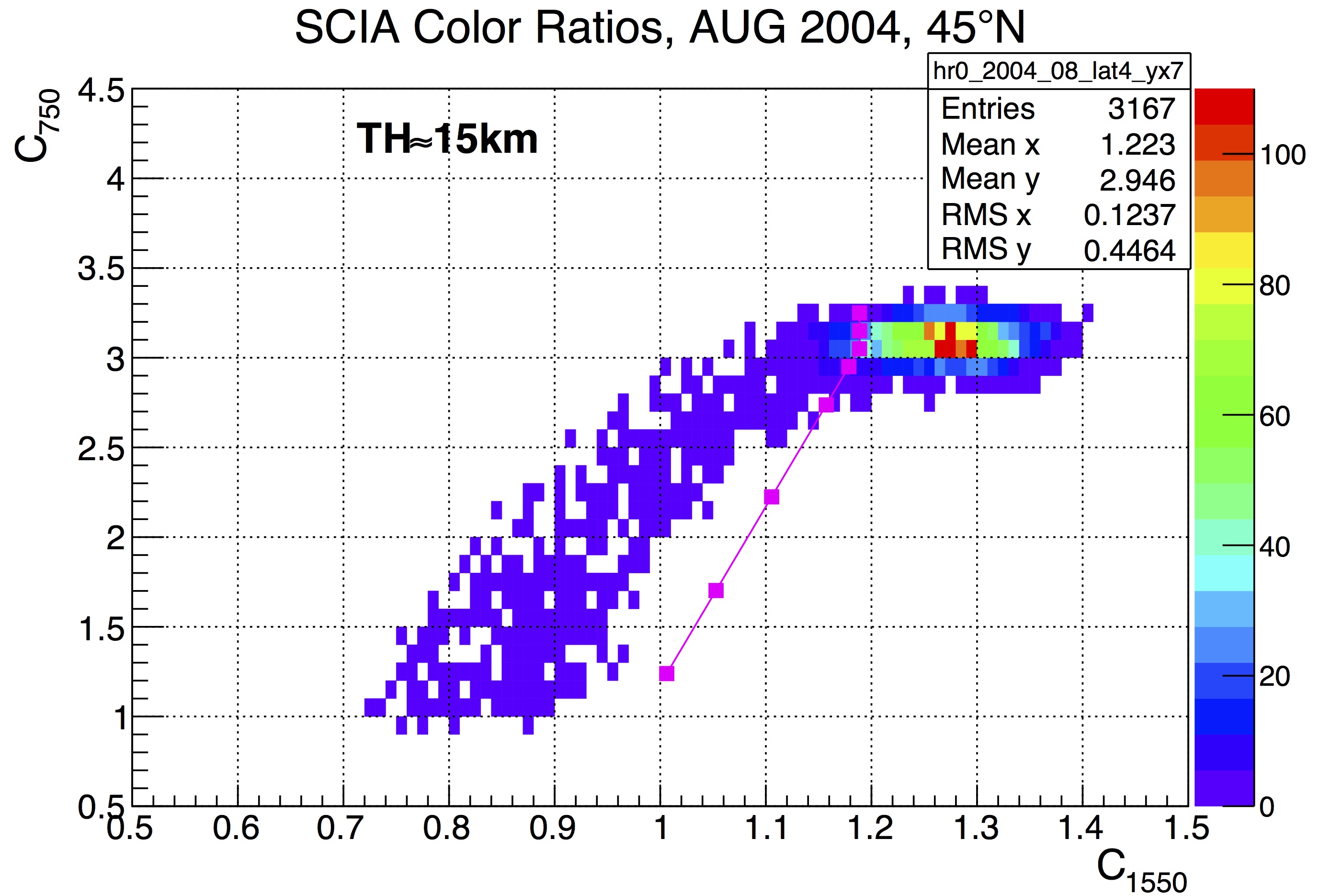 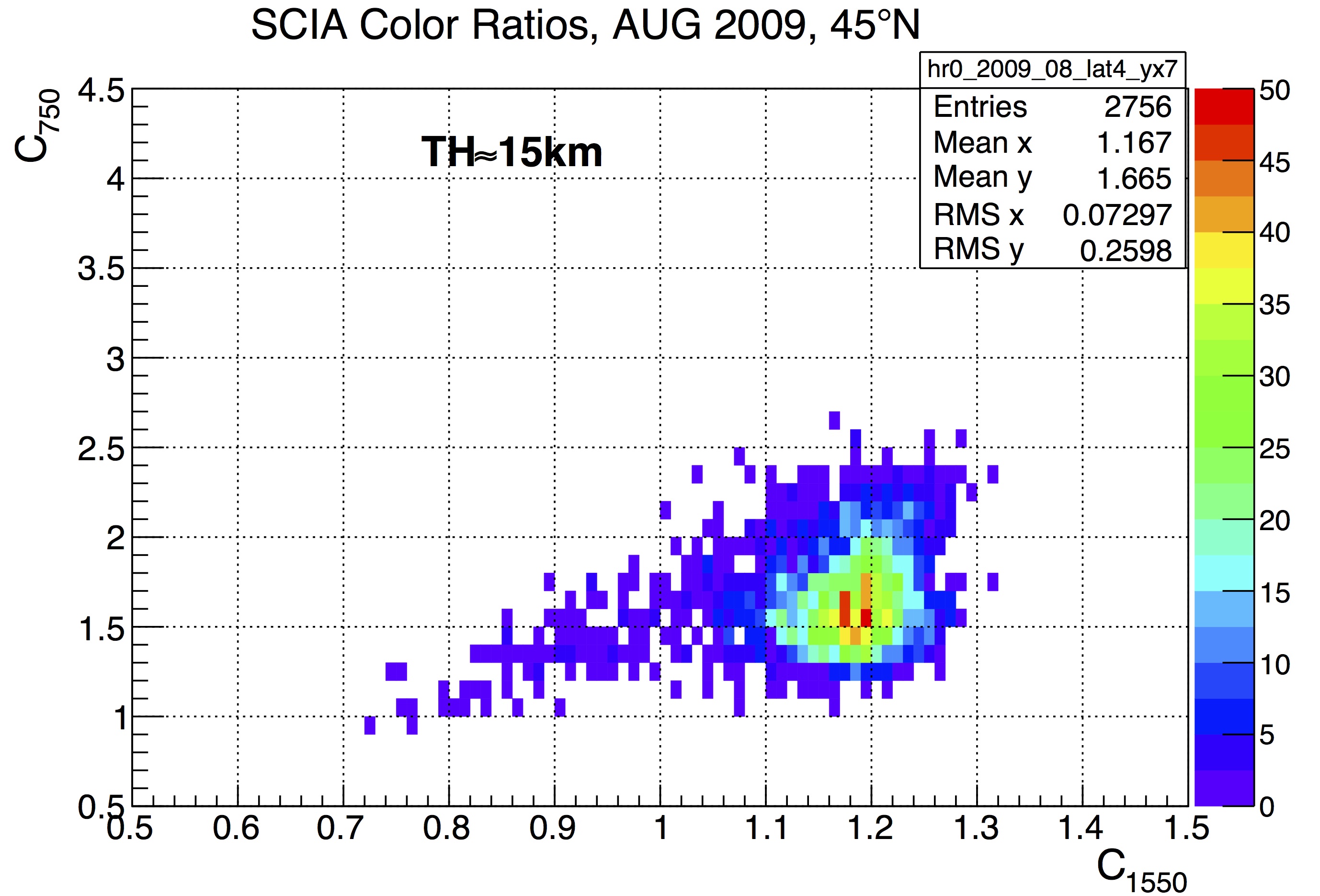 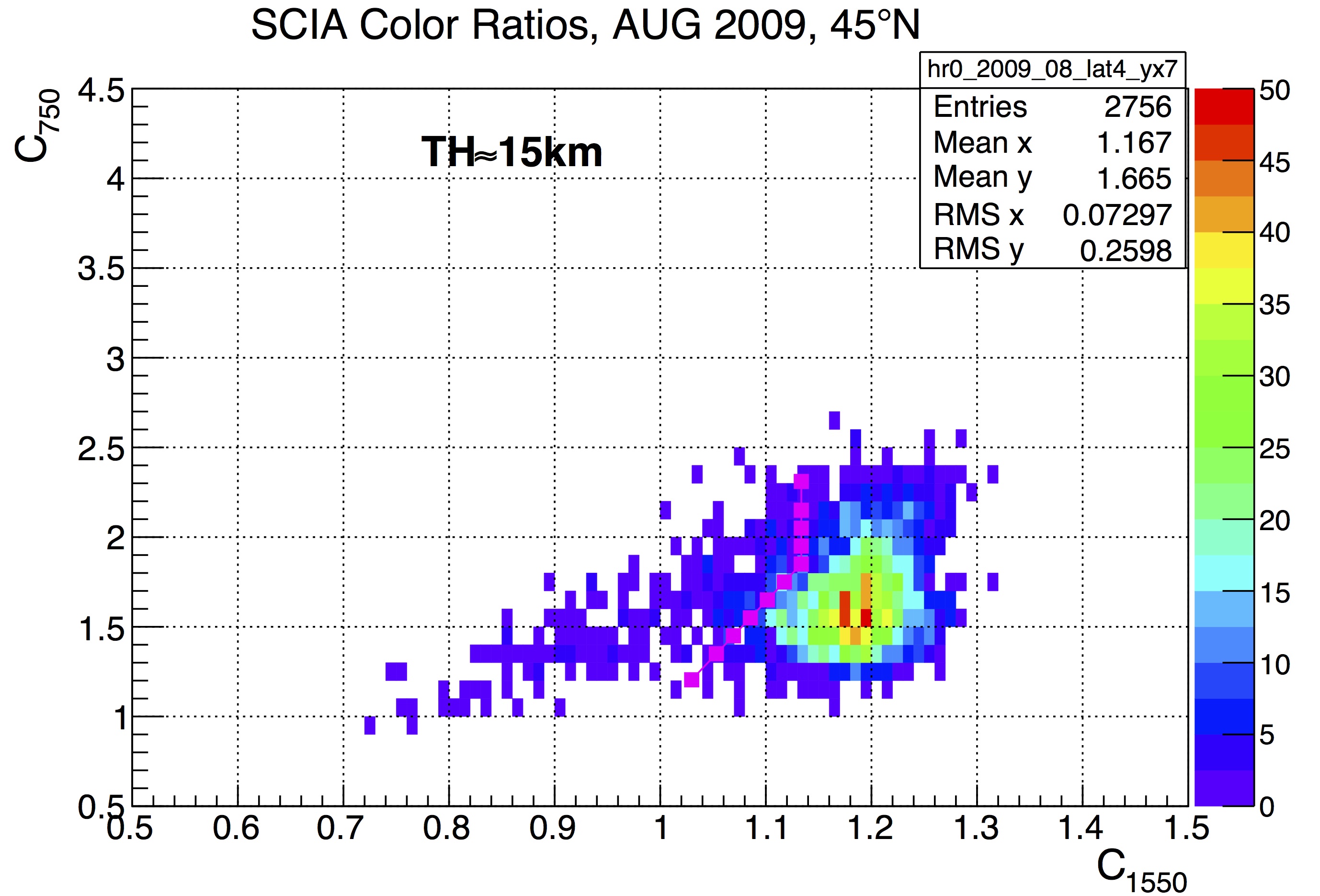 Volcanic aerosol from Sarychev eruption
To identify clouds: 
Find position of “aerosol peak”, - 2*RMS of peak
Then draw a line down from the peak to C750=1,C1550≈1(minimum value for aerosol from SCIATRAN)
Fit distribution of C1550 in slices of C750 with a series of Gaussians (max. 5 peaks)
10
P. Liebing, IUP Bremen, Atmospheric Limb Conference, Gothenburg 2015
Fits to Data
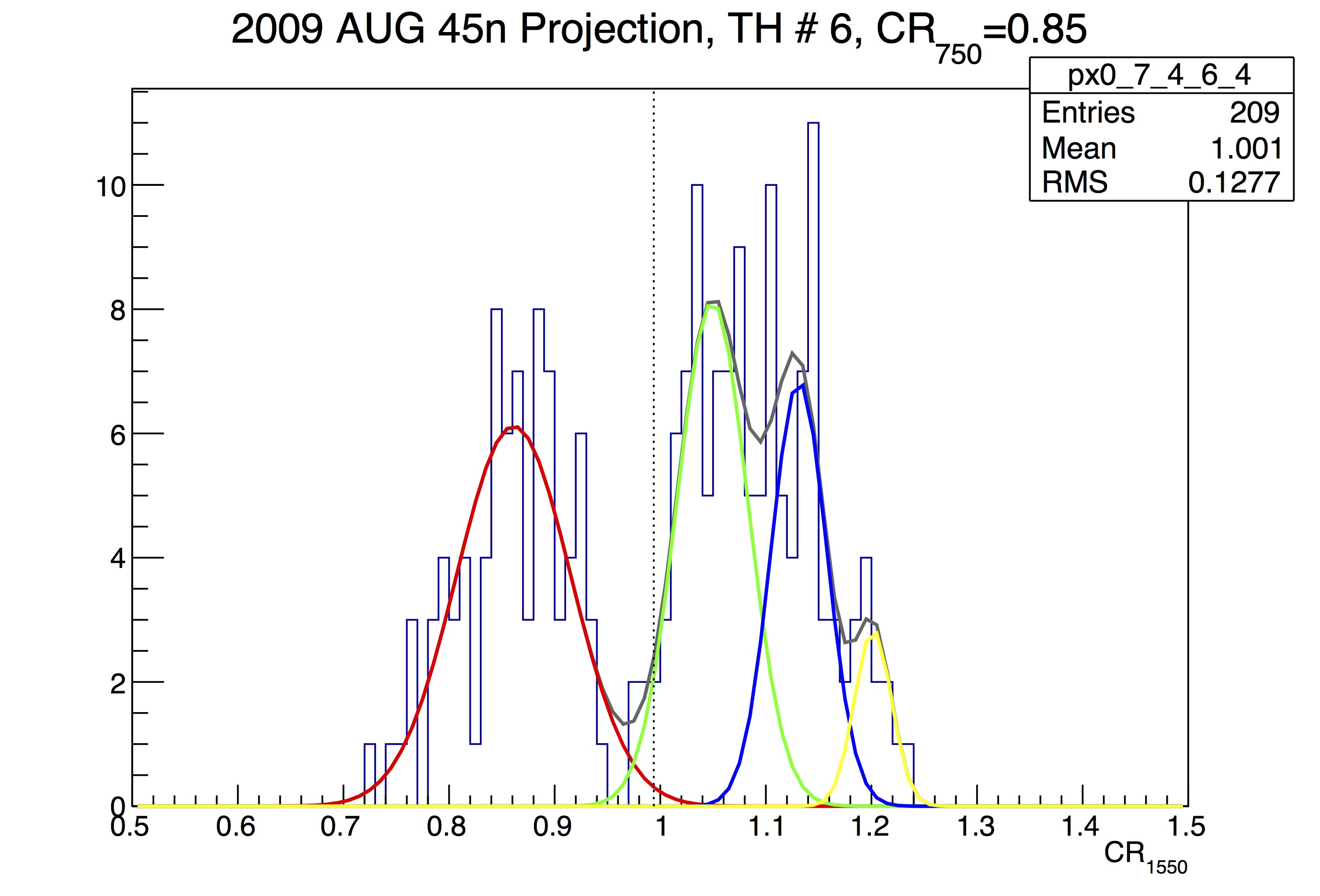 Example for fits:
2009-08, 45N, 15 km 
C750≈0.85
Peaks to the left of the line are clouds
Peaks to the right of the line are clouds
11
P. Liebing, IUP Bremen, Atmospheric Limb Conference, Gothenburg 2015
Fits to Data
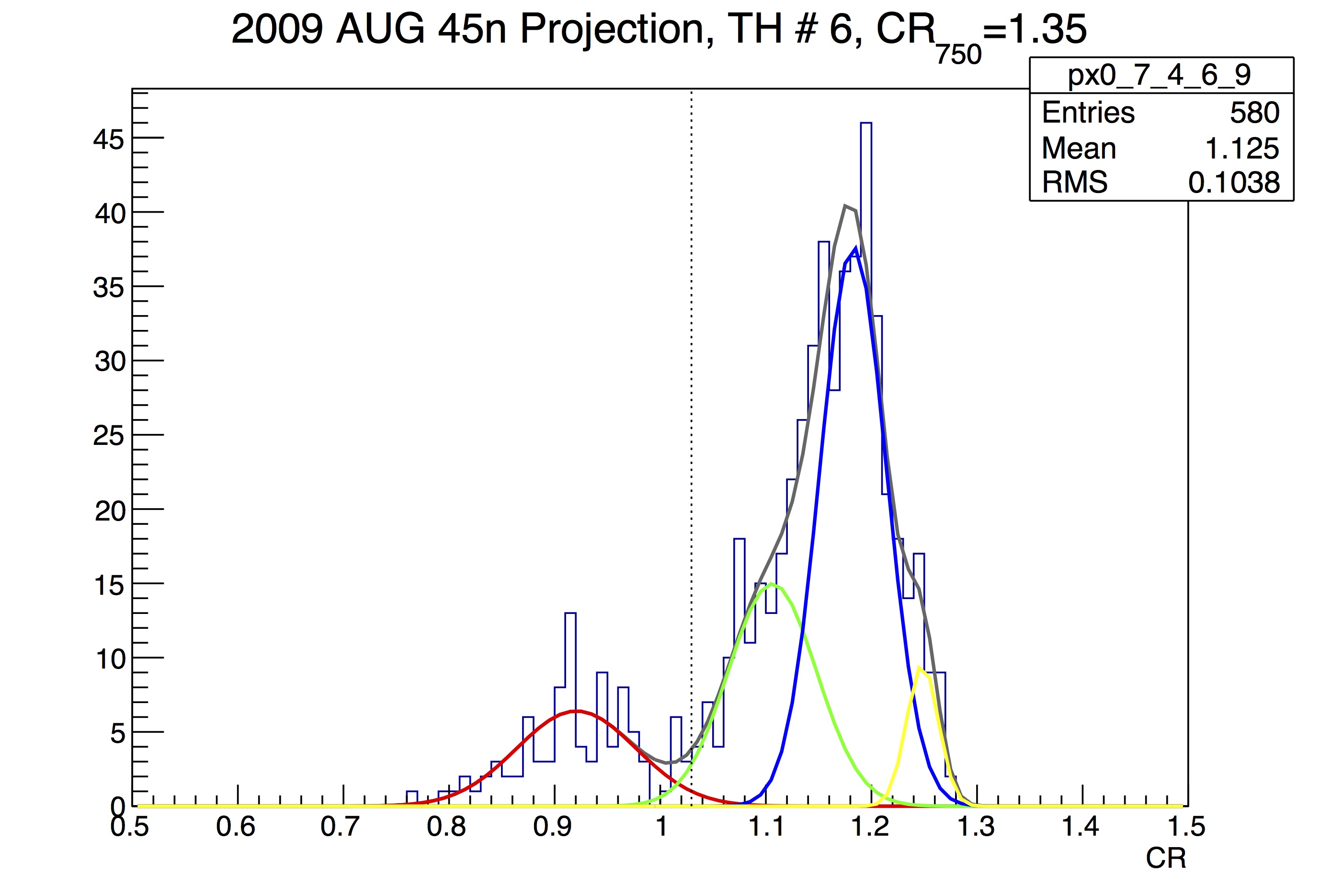 Example for fits:
2009-08, 45N, 15 km 
C750≈1.35
Peaks to the left of the line are clouds
Peaks to the right of the line are clouds
12
P. Liebing, IUP Bremen, Atmospheric Limb Conference, Gothenburg 2015
Fits to Data
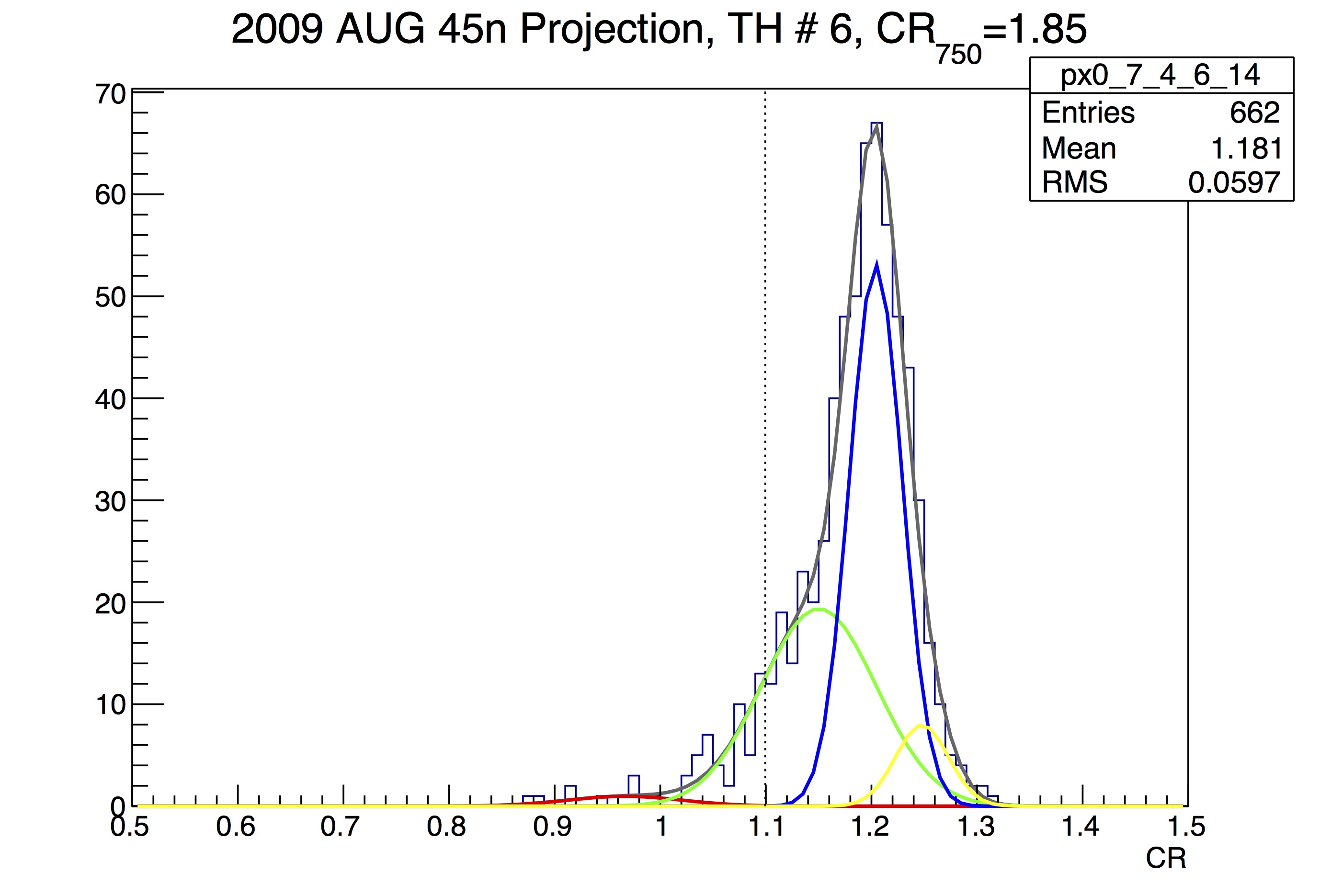 Example for fits:
2009-08, 45N, 15 km 
C750≈1.85
Peaks to the left of the line are clouds
Peaks to the right of the line are clouds
13
P. Liebing, IUP Bremen, Atmospheric Limb Conference, Gothenburg 2015
Fits to Data
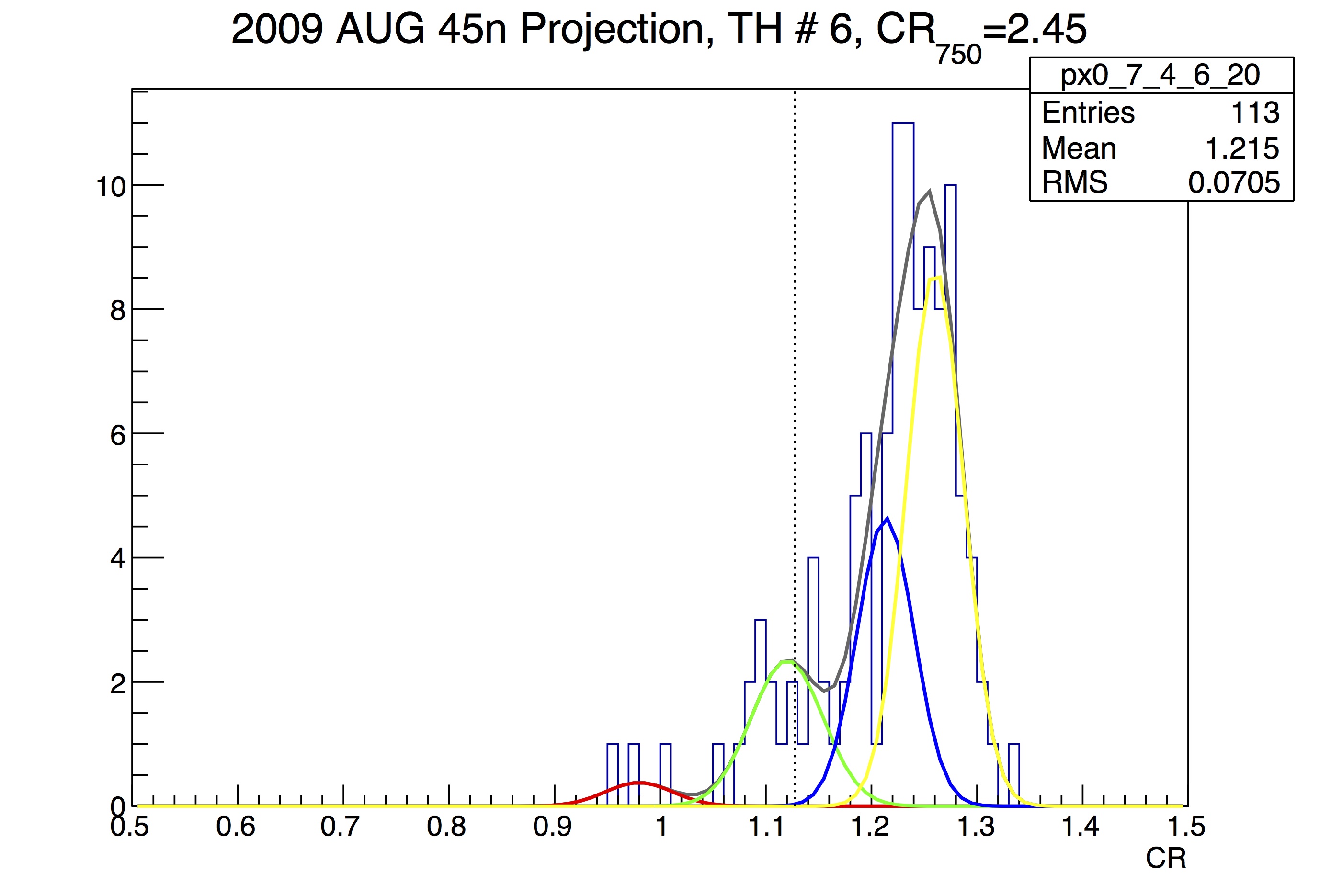 Example for fits:
2009-08, 45N, 15 km 
C750≈2.45
Peaks to the left of the line are clouds
Peaks to the right of the line are clouds
14
P. Liebing, IUP Bremen, Atmospheric Limb Conference, Gothenburg 2015
Fits to Data
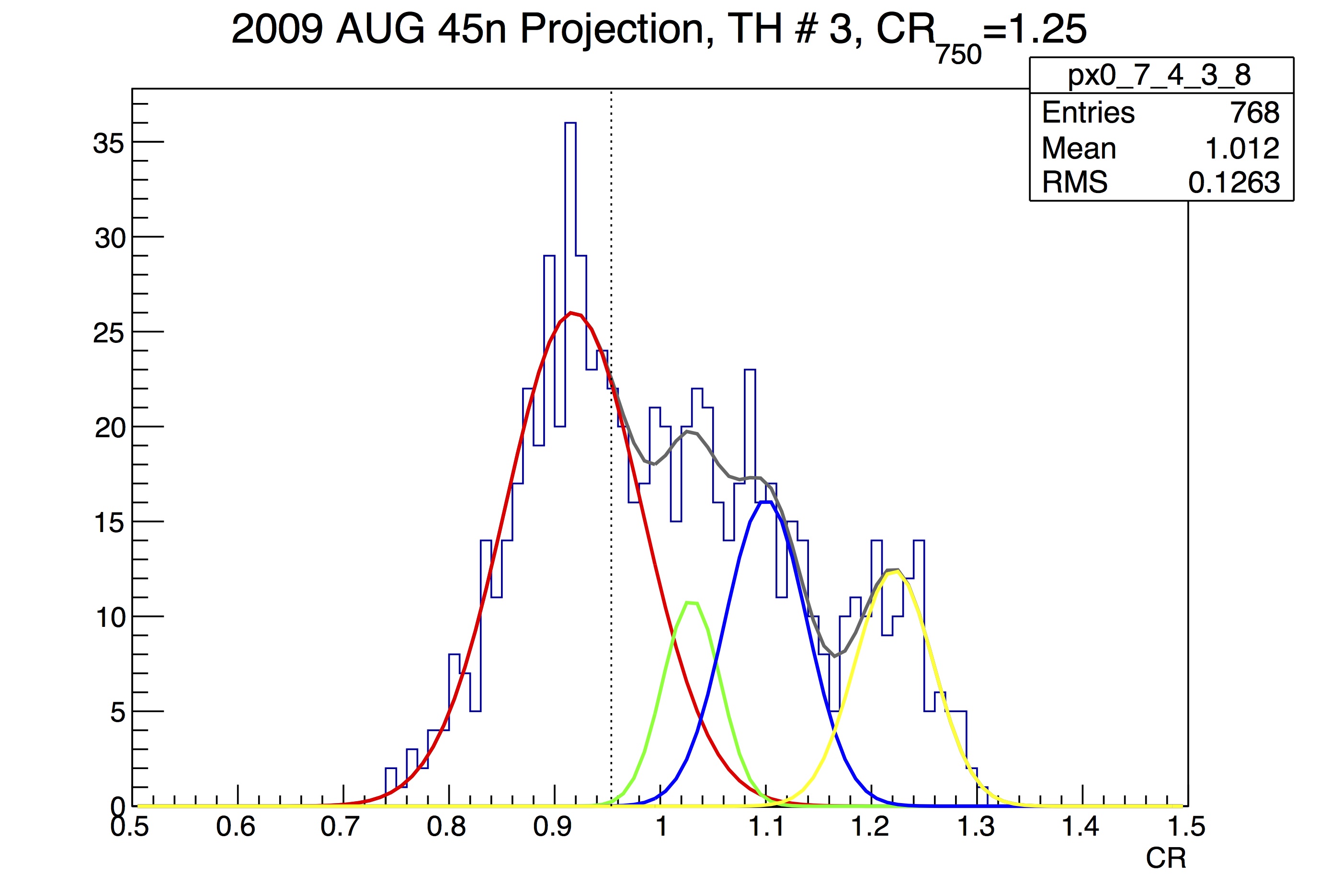 Example for fits:
2009-08, 45N, 5 km 
C750≈1.25
Peaks to the left of the line are clouds
Peaks to the right of the line are clouds
15
P. Liebing, IUP Bremen, Atmospheric Limb Conference, Gothenburg 2015
Cloud Probabilities
Conditional probabilities 
PCloud(time, latitude, TH, CR750)
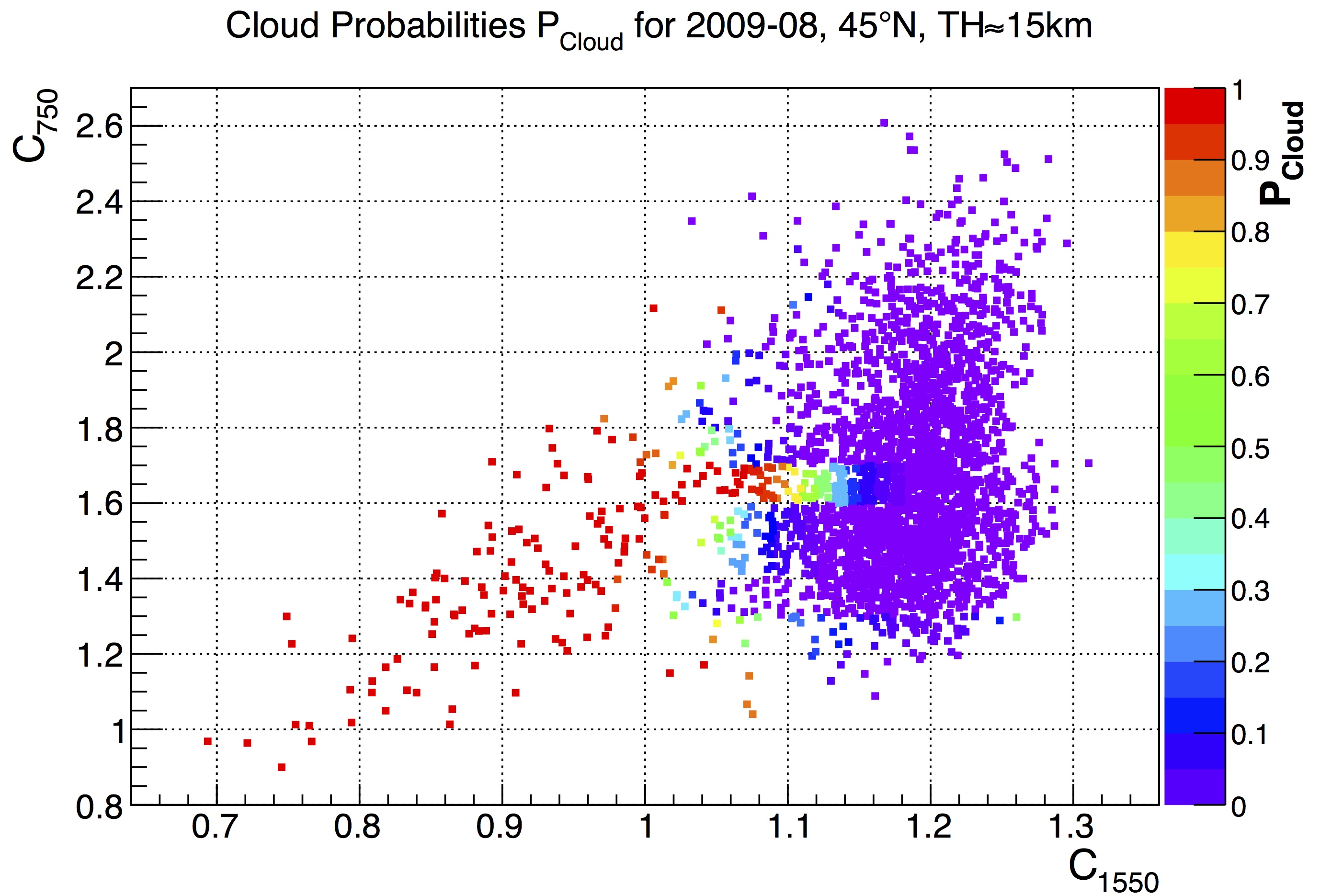 All data
30N-60N, 15 km
16
P. Liebing, IUP Bremen, Atmospheric Limb Conference, Gothenburg 2015
Cloud Probabilities
Conditional probabilities 
PCloud(time, latitude, TH, CR750)
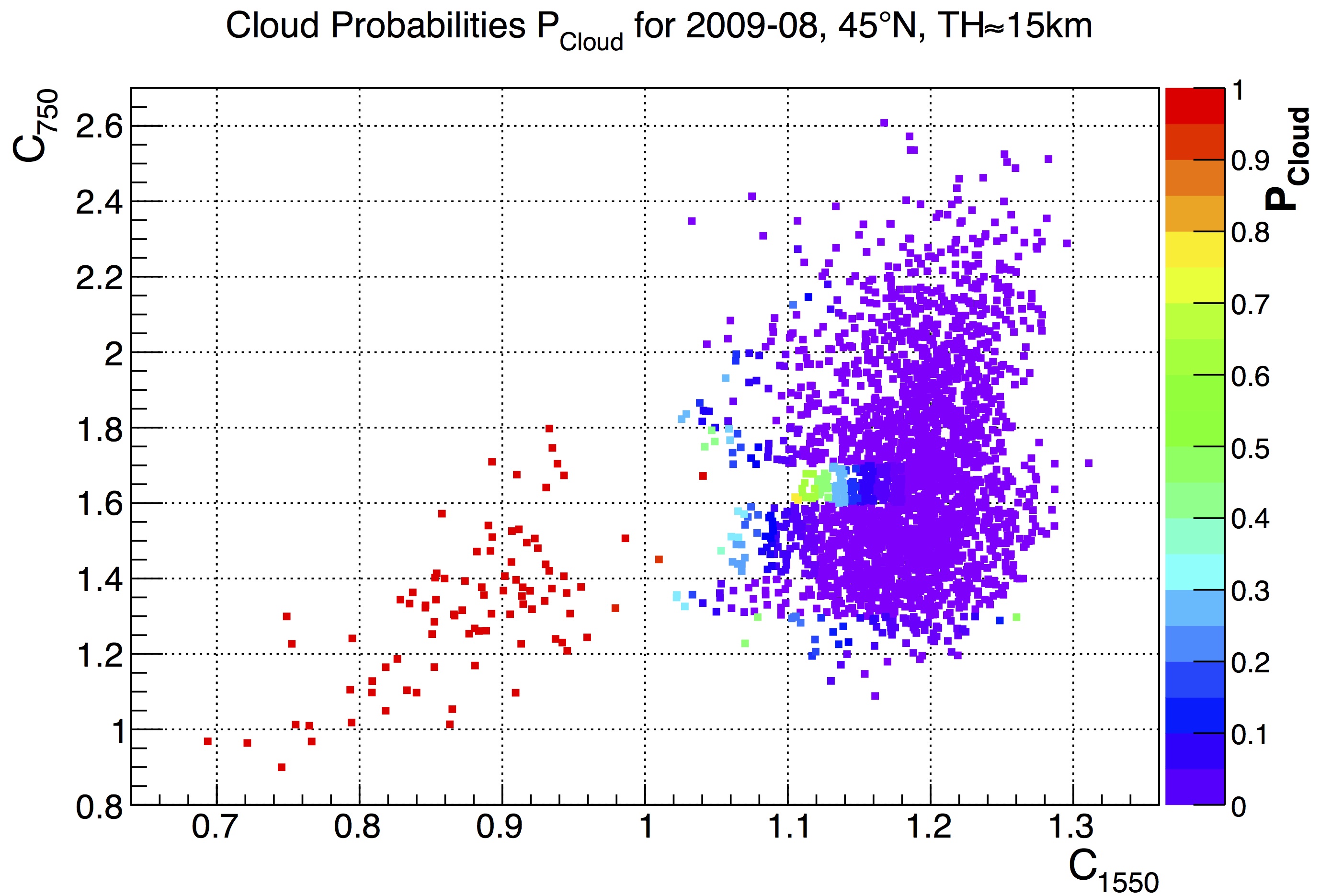 Data where cloud is likely below FoV excluded
30N-60N, 15 km
17
P. Liebing, IUP Bremen, Atmospheric Limb Conference, Gothenburg 2015
Cloud Probabilities
Conditional probabilities 
PCloud(time, latitude, TH, CR750)
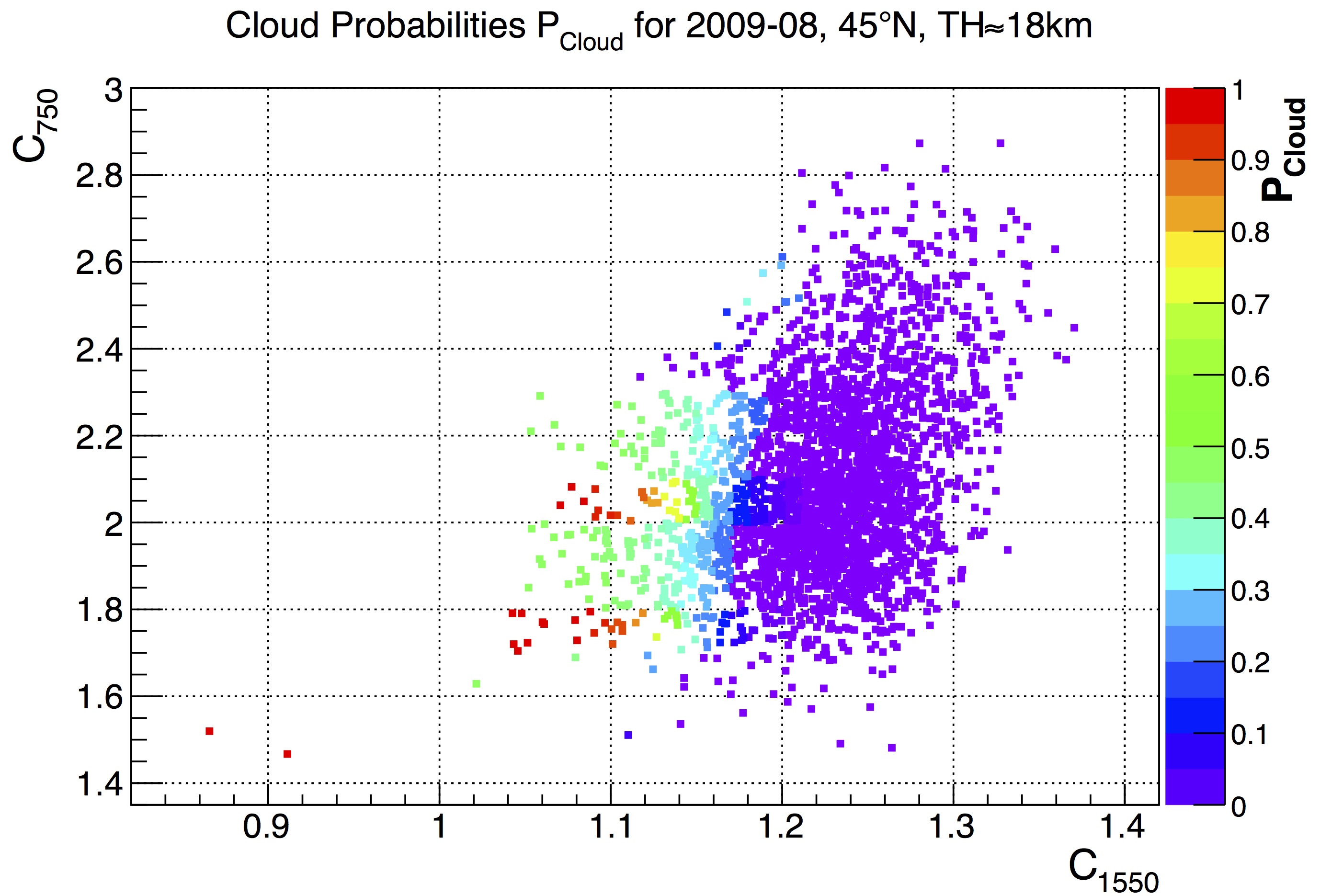 All data
30N-60N, 18 km
18
P. Liebing, IUP Bremen, Atmospheric Limb Conference, Gothenburg 2015
Cloud Probabilities
Conditional probabilities 
PCloud(time, latitude, TH, CR750)
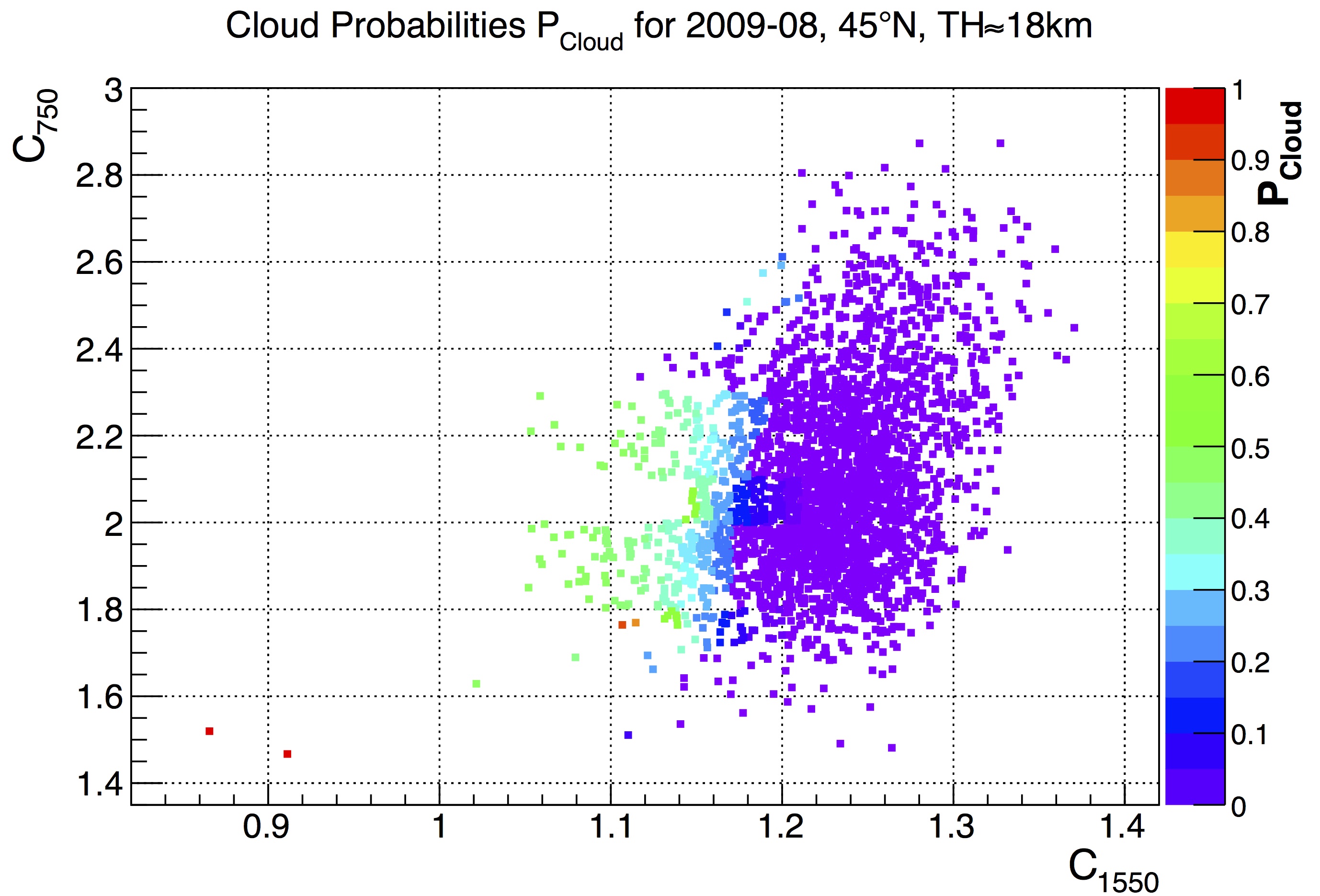 Data where cloud is likely below FoV excluded
30N-60N, 18 km
19
P. Liebing, IUP Bremen, Atmospheric Limb Conference, Gothenburg 2015
Cloud Probabilities
Conditional probabilities 
PCloud(time, latitude, TH, CR750)
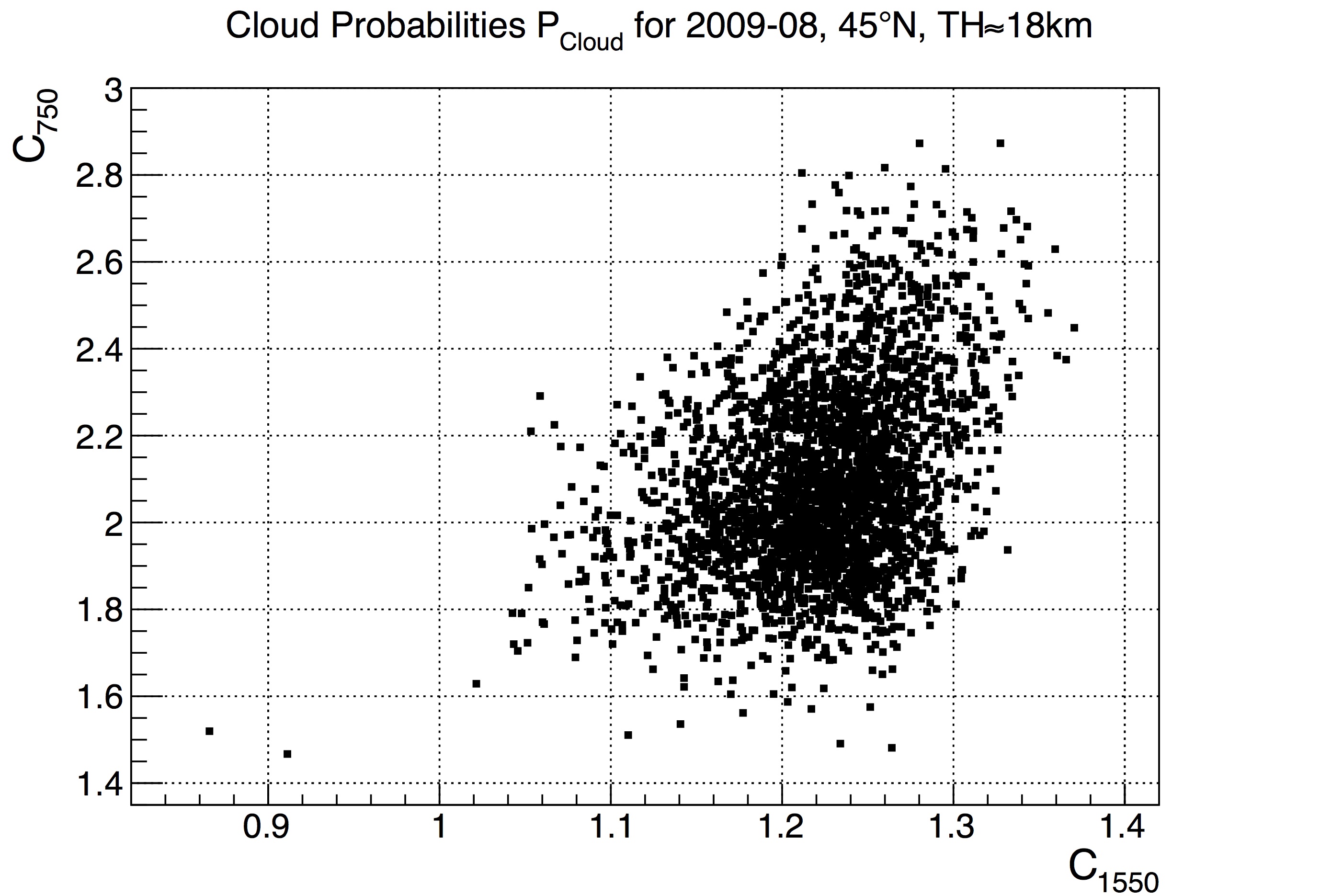 30N-60N, 18 km
All data (2871)
20
P. Liebing, IUP Bremen, Atmospheric Limb Conference, Gothenburg 2015
Cloud Probabilities
Conditional probabilities 
PCloud(time, latitude, TH, CR750)
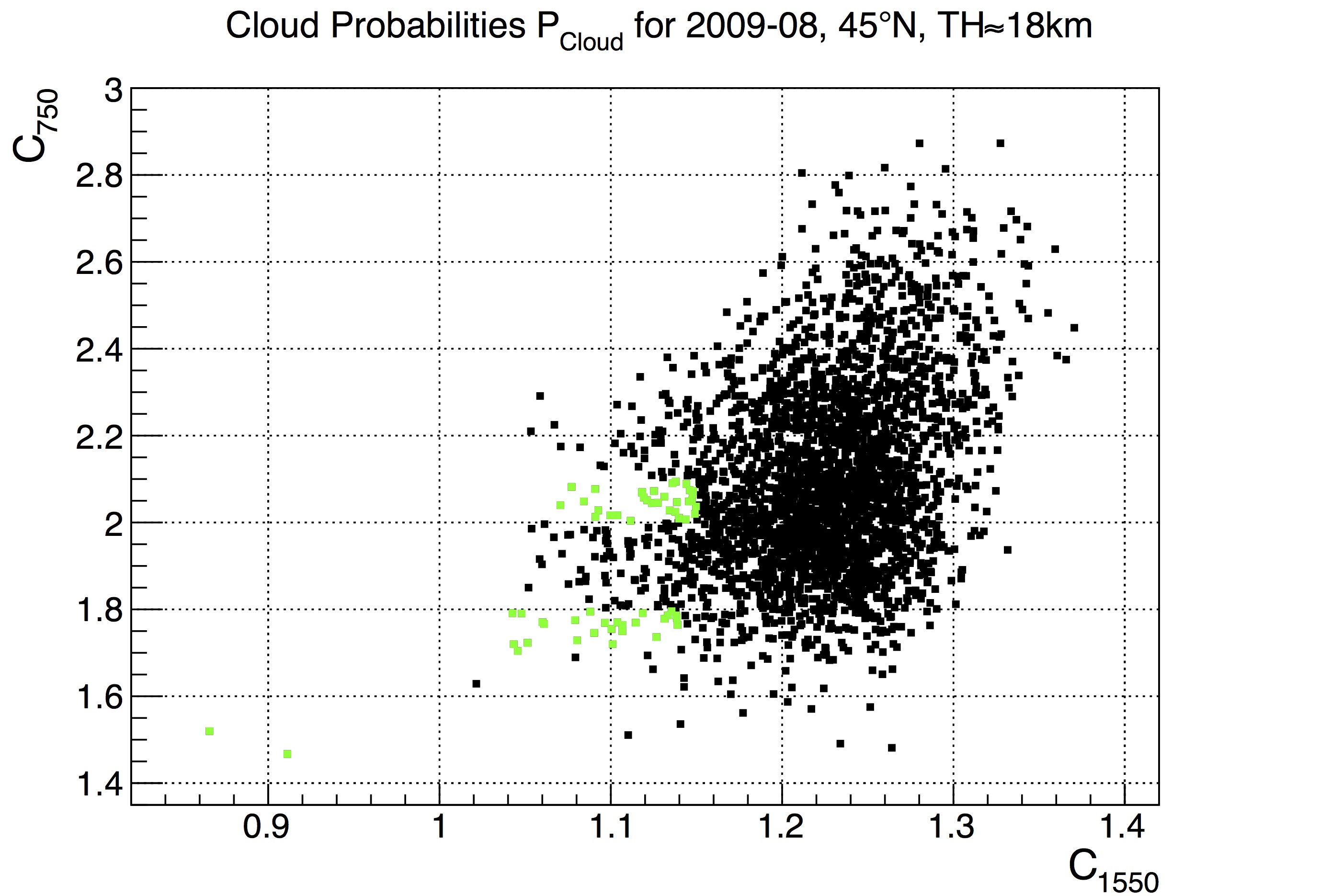 30N-60N, 18 km
All data (2871)
PCloud>0.5 (61)
21
P. Liebing, IUP Bremen, Atmospheric Limb Conference, Gothenburg 2015
Cloud Probabilities
Conditional probabilities 
PCloud(time, latitude, TH, CR750)
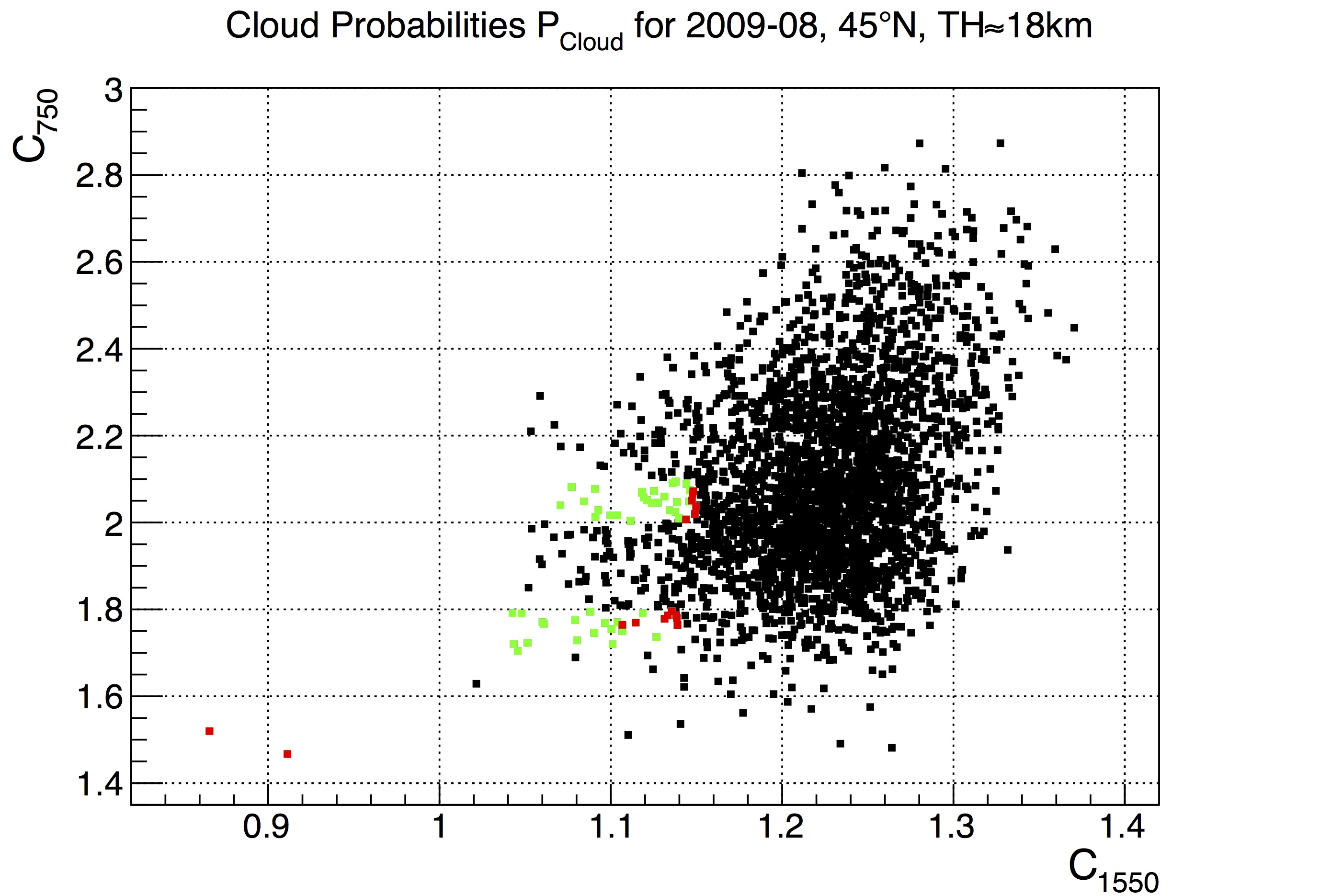 30N-60N, 18 km
All data (2871)
PCloud>0.5 (61)
Flagged as cloud, CTH=18km (16)
22
P. Liebing, IUP Bremen, Atmospheric Limb Conference, Gothenburg 2015
Cloud Probabilities
Conditional probabilities 
PCloud(time, latitude, TH, CR750)
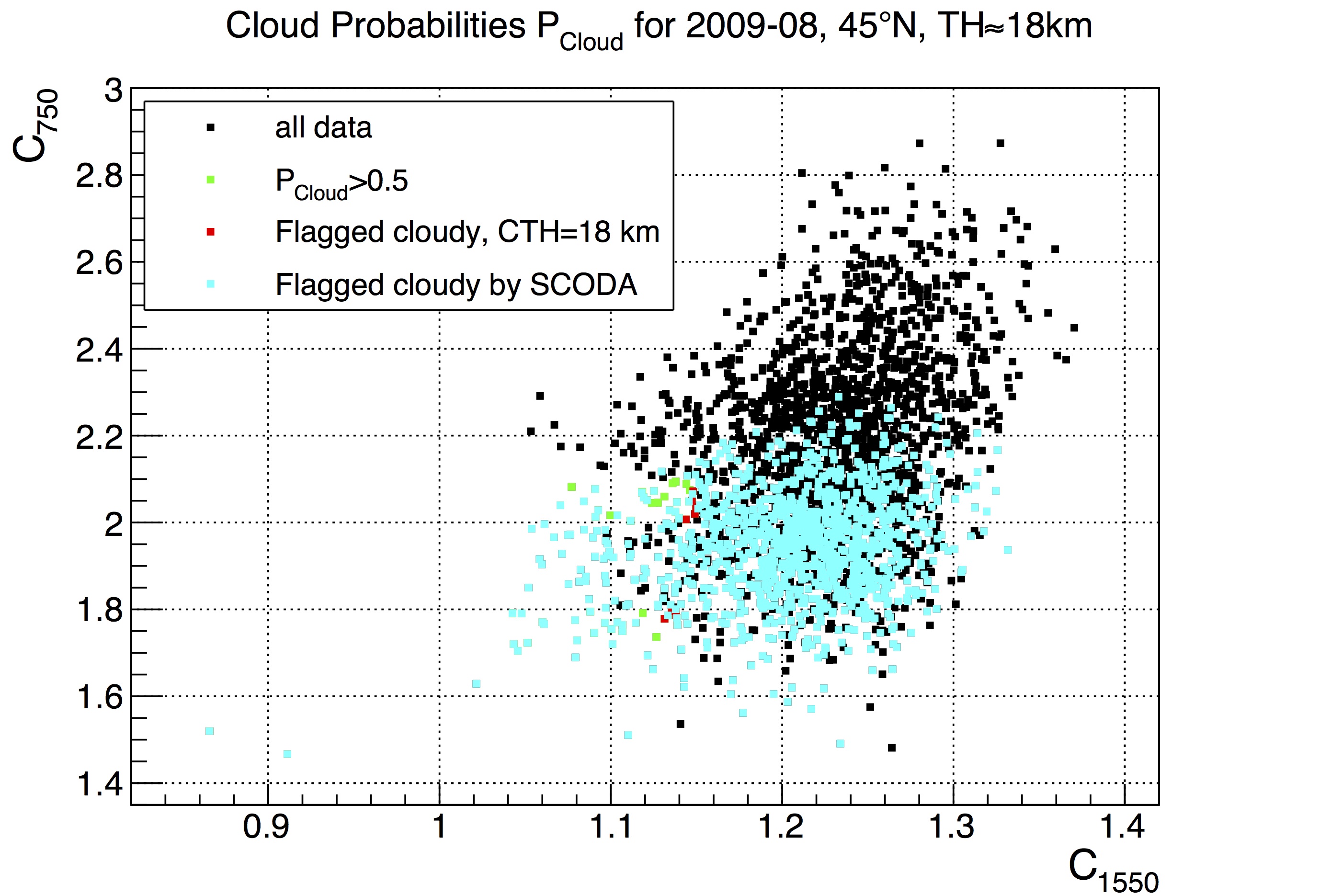 30N-60N, 18 km
All data (2871)
PCloud>0.5 (61)
Flagged as cloud, CTH=18km (16)
Flagged as cloud by SCODA (1112)
23
P. Liebing, IUP Bremen, Atmospheric Limb Conference, Gothenburg 2015
Cloud Statistics
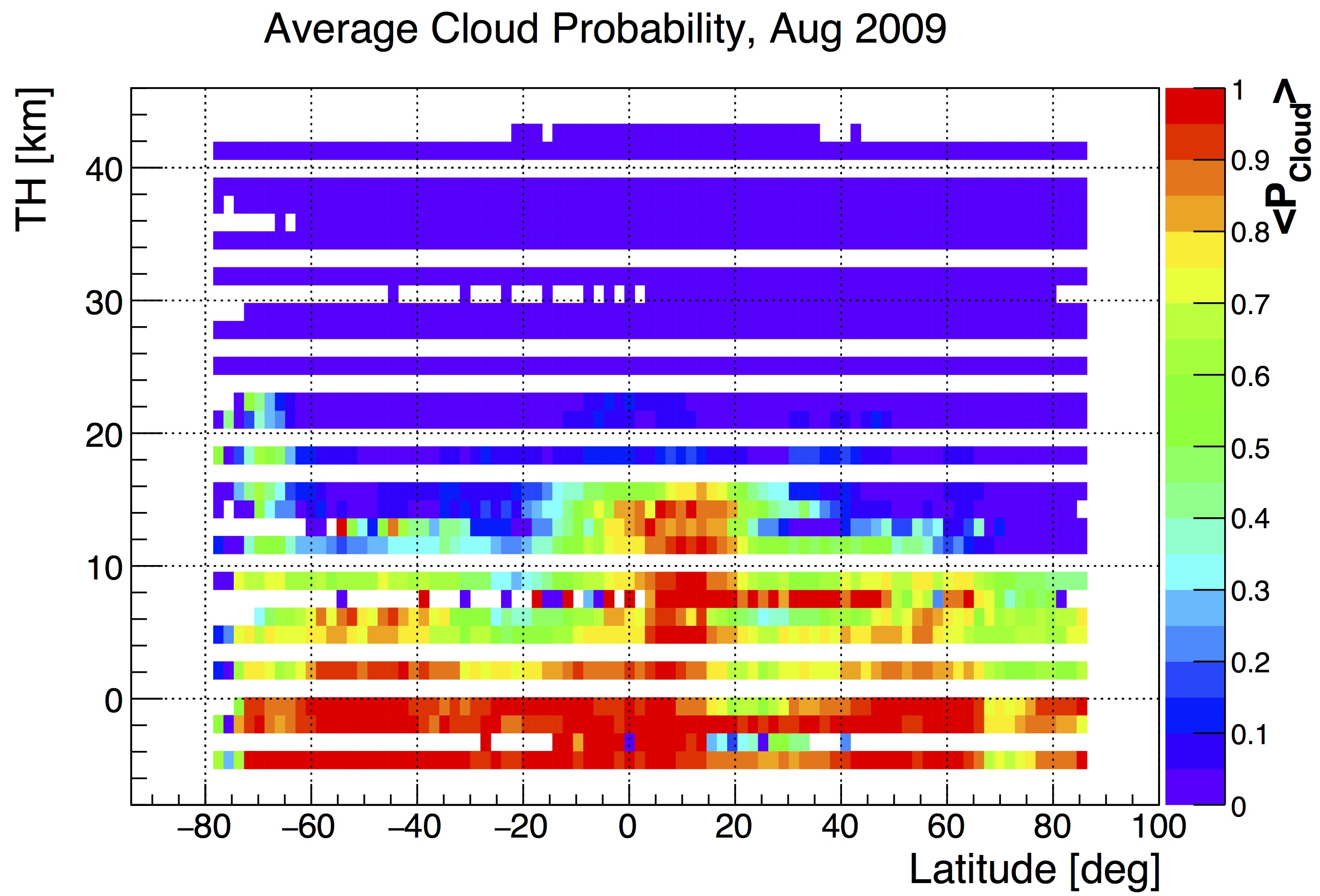 24
P. Liebing, IUP Bremen, Atmospheric Limb Conference, Gothenburg 2015
Cloud Statistics
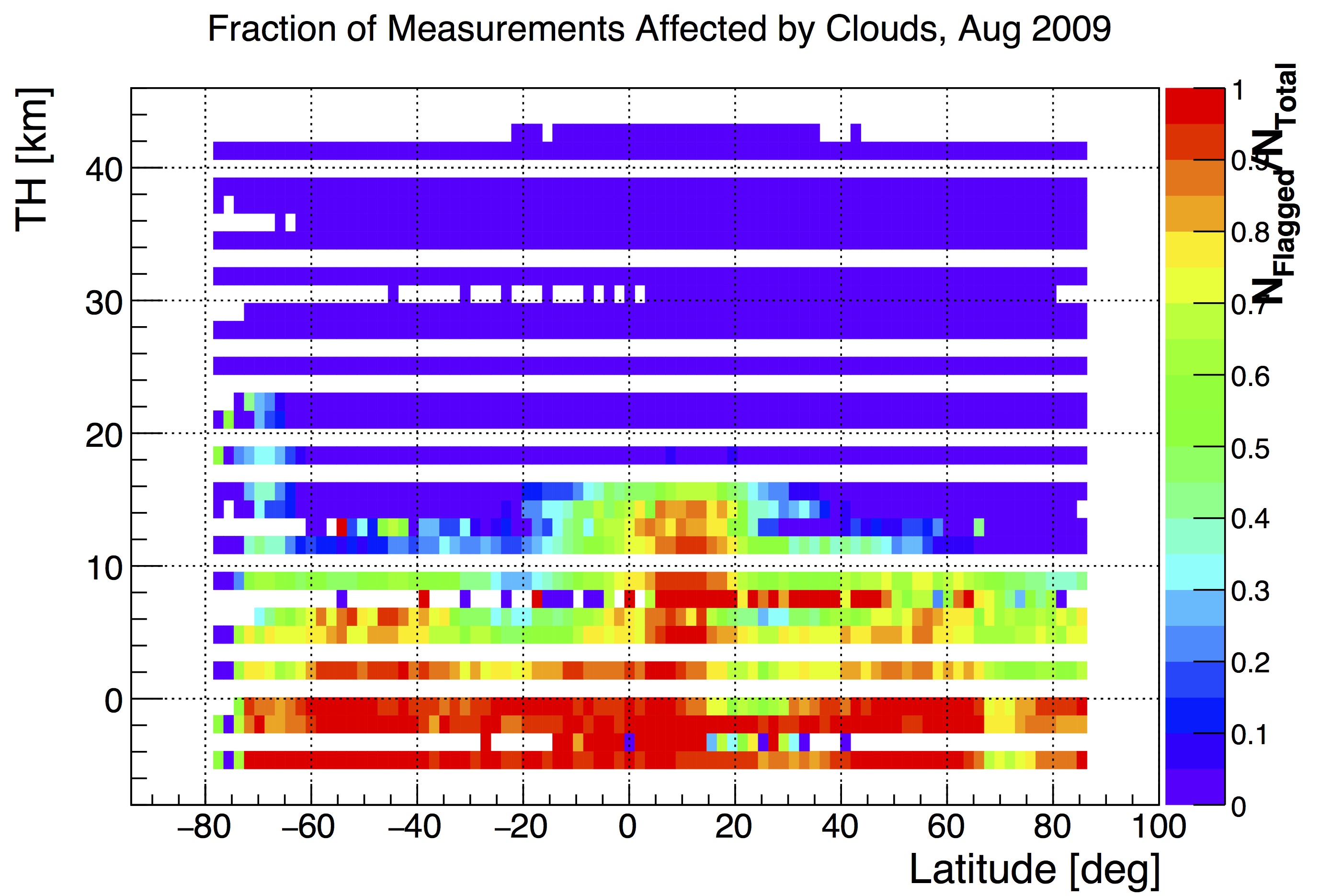 Fraction of measurements flagged with PCloud>0.5
and all sanity checks passed
25
P. Liebing, IUP Bremen, Atmospheric Limb Conference, Gothenburg 2015
Cloud Statistics
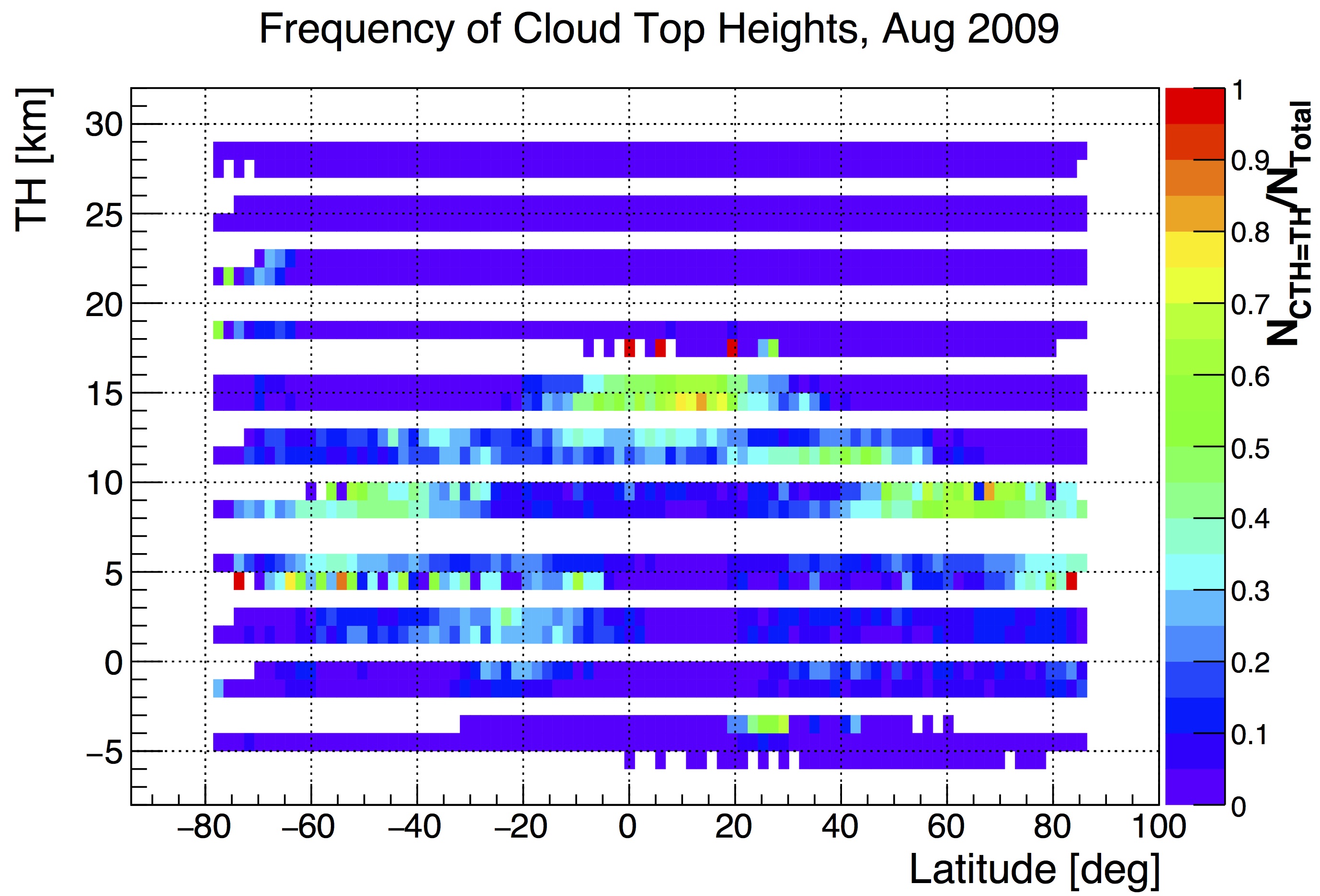 Relative frequency of CTH with PCloud>0.5 and all sanity checks passed
26
P. Liebing, IUP Bremen, Atmospheric Limb Conference, Gothenburg 2015
Cloud Statistics
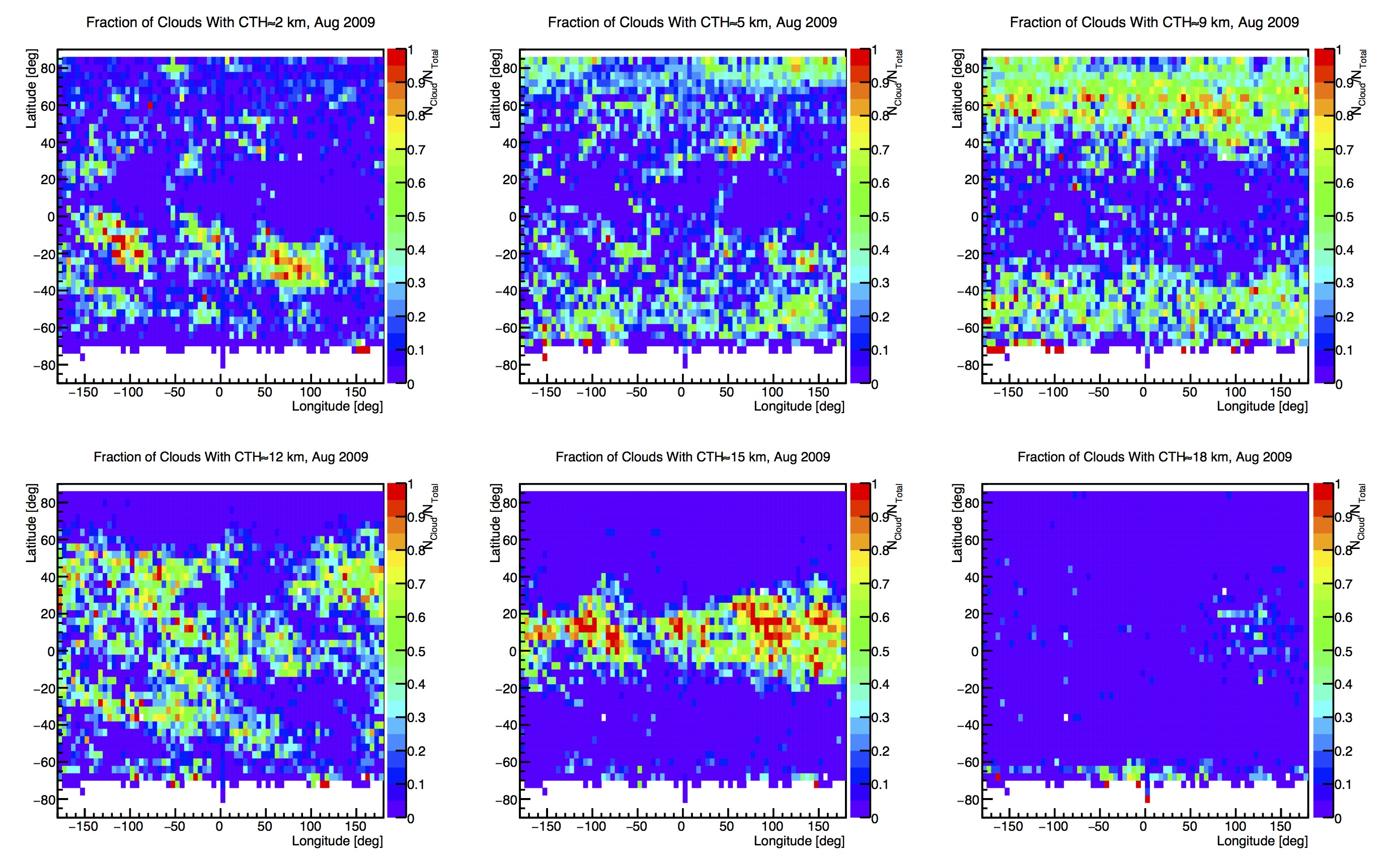 2 km
5 km
9 km
Relative frequency of CTH vs. (Lat, Lon)
12 km
15 km
18 km
27
P. Liebing, IUP Bremen, Atmospheric Limb Conference, Gothenburg 2015
Summary
Statistical analysis of color ratio at ~1550 nm increases sensitivity to optically or geometrically thin clouds while decreasing misidentification of thick aerosol layers as clouds
It is now possible to analyze enhanced aerosol periods without the risk of cloud contamination
Cloud data product will include probabilities, possibly additional weights, and cloud top altitude and probability
PSCs: Preliminary check: yes, it is possible to see them, but sensitivity not yet studied
Working on validation and refinement of some technical details
28
P. Liebing, IUP Bremen, Atmospheric Limb Conference, Gothenburg 2015
Status
TN almost done
To be delivered to DLR:
Cloud probabilities f(month,lat,TH, Surface, C1550, C750)
Statistical parameters: C750_Max, C1550_Max, σ1550_Max, C1550_RTM f(month,lat,TH, Surface)
Surface: Land/Ocean/Both
Bad Pixel mask for ch. 6+
Land-Sea mask (if they don’t already have one)
29
P. Liebing, IUP Bremen, Atmospheric Limb Conference, Gothenburg 2015
Probability Distributions
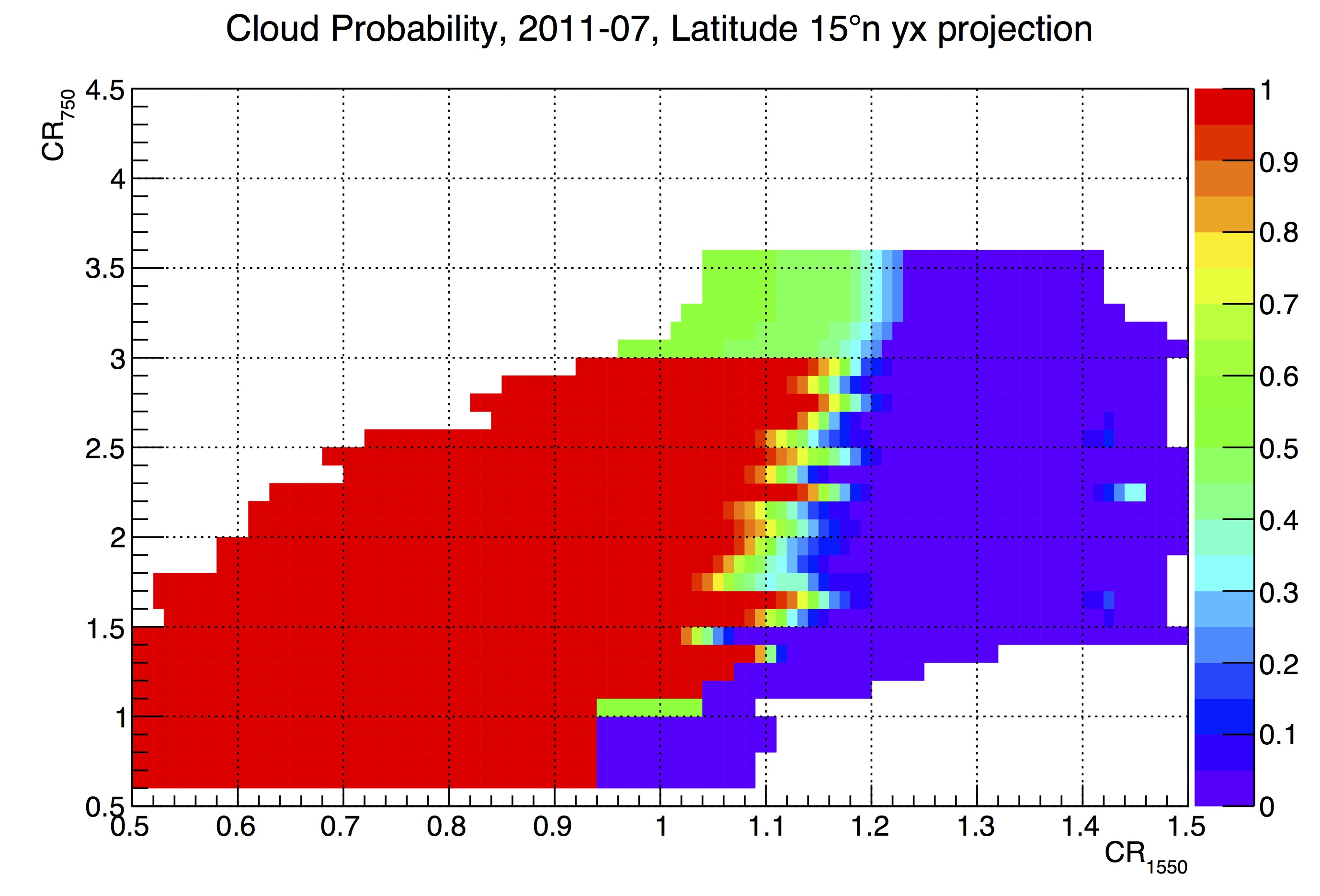 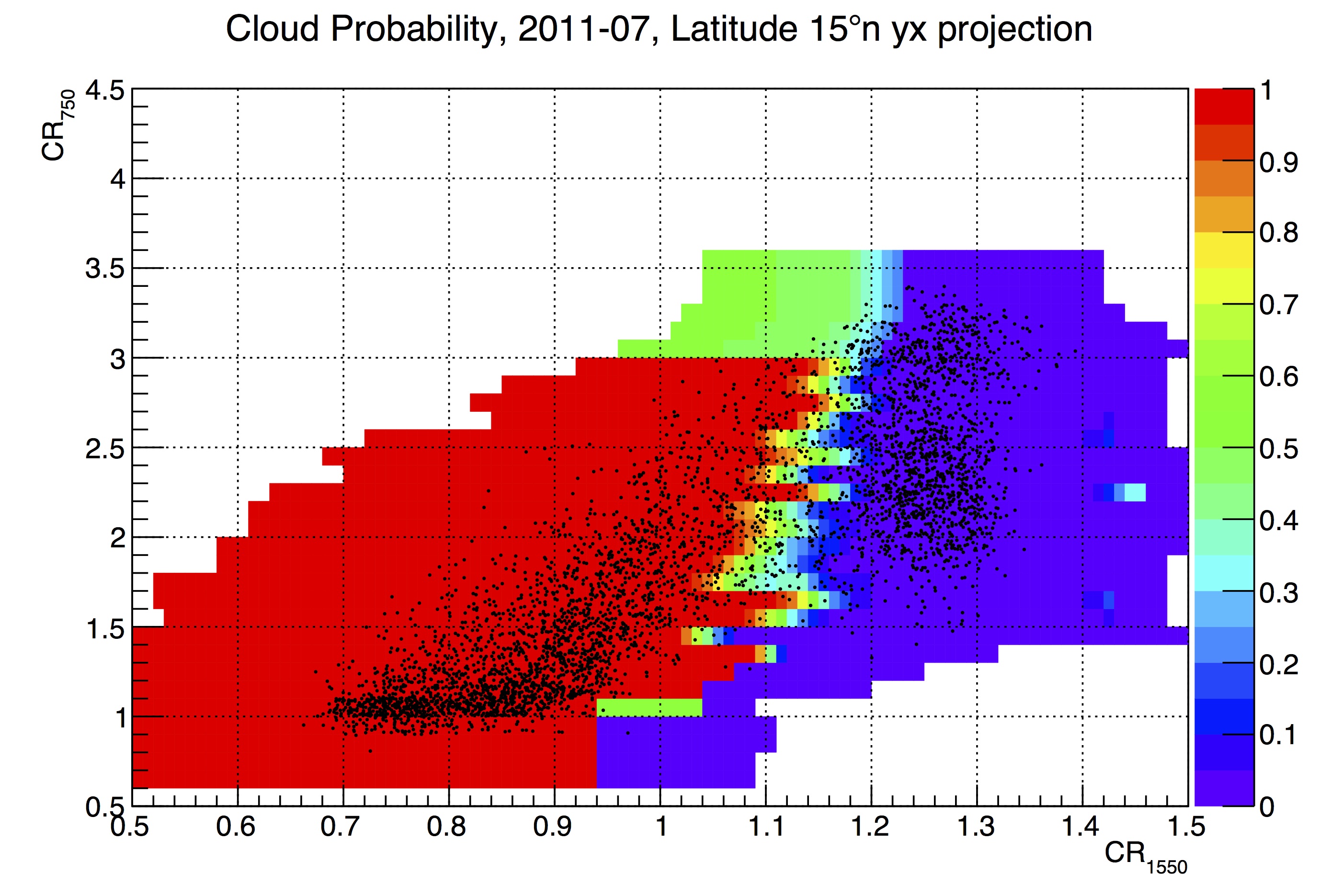 2011-07, 15N, Sea, TH=15 km
Color code depicts probability for CR1550 at given CR750 to be caused by cloud
30
P. Liebing, IUP Bremen, Atmospheric Limb Conference, Gothenburg 2015
Probability Distributions
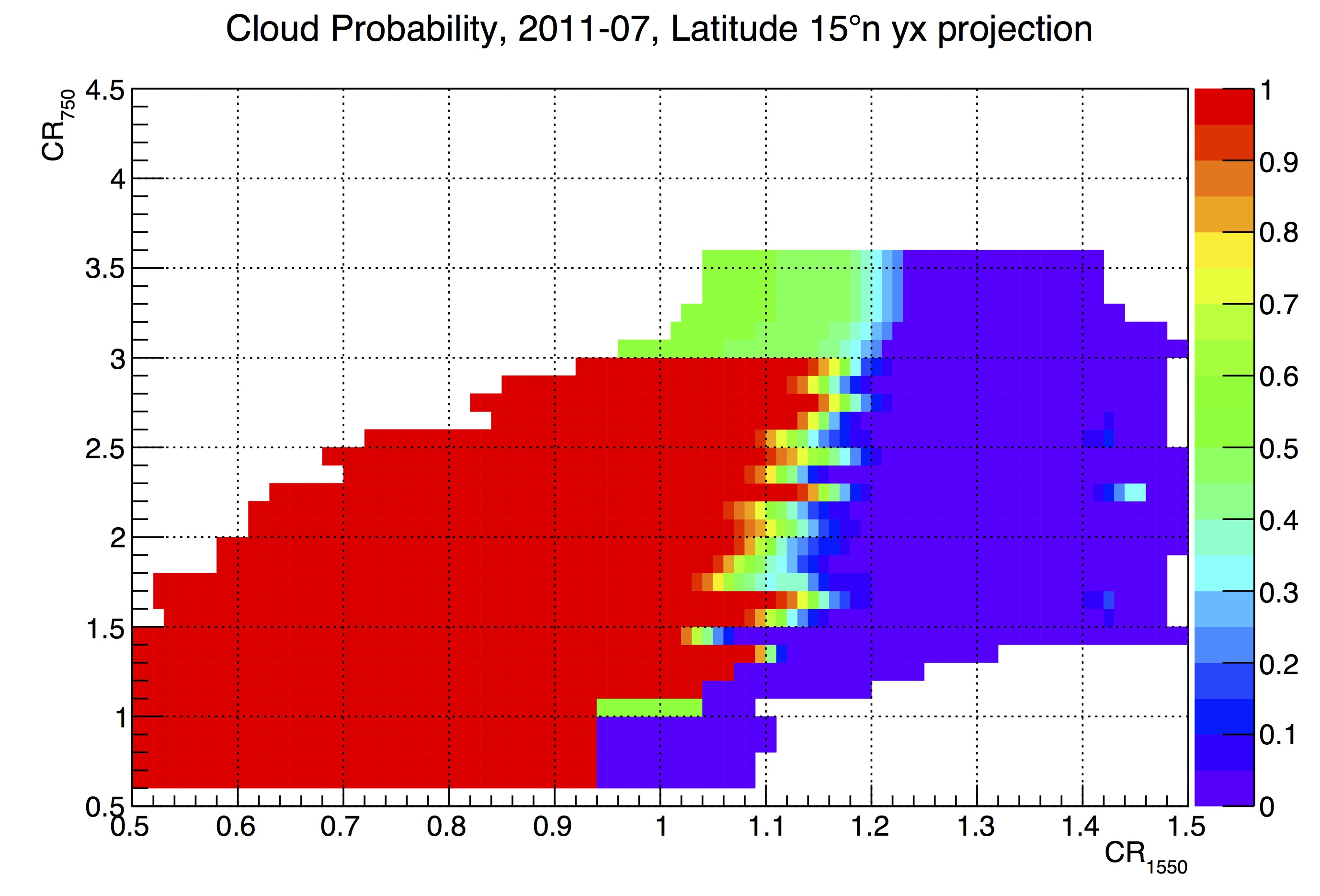 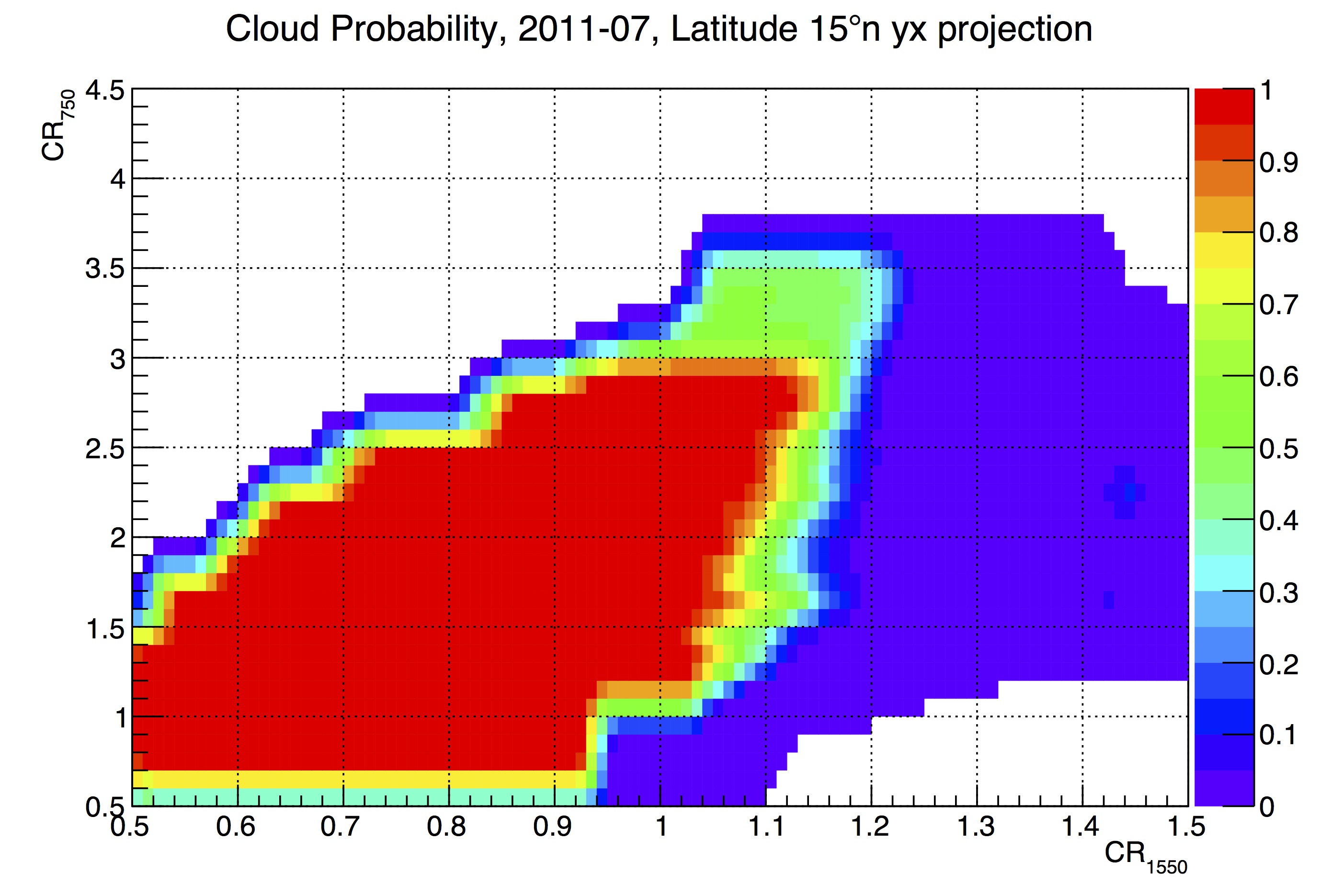 2011-07, 15N, Sea, TH=15 km
Color code depicts probability for CR1550 at given CR750 to be caused by cloud
31
P. Liebing, IUP Bremen, Atmospheric Limb Conference, Gothenburg 2015
Statistical Parameters
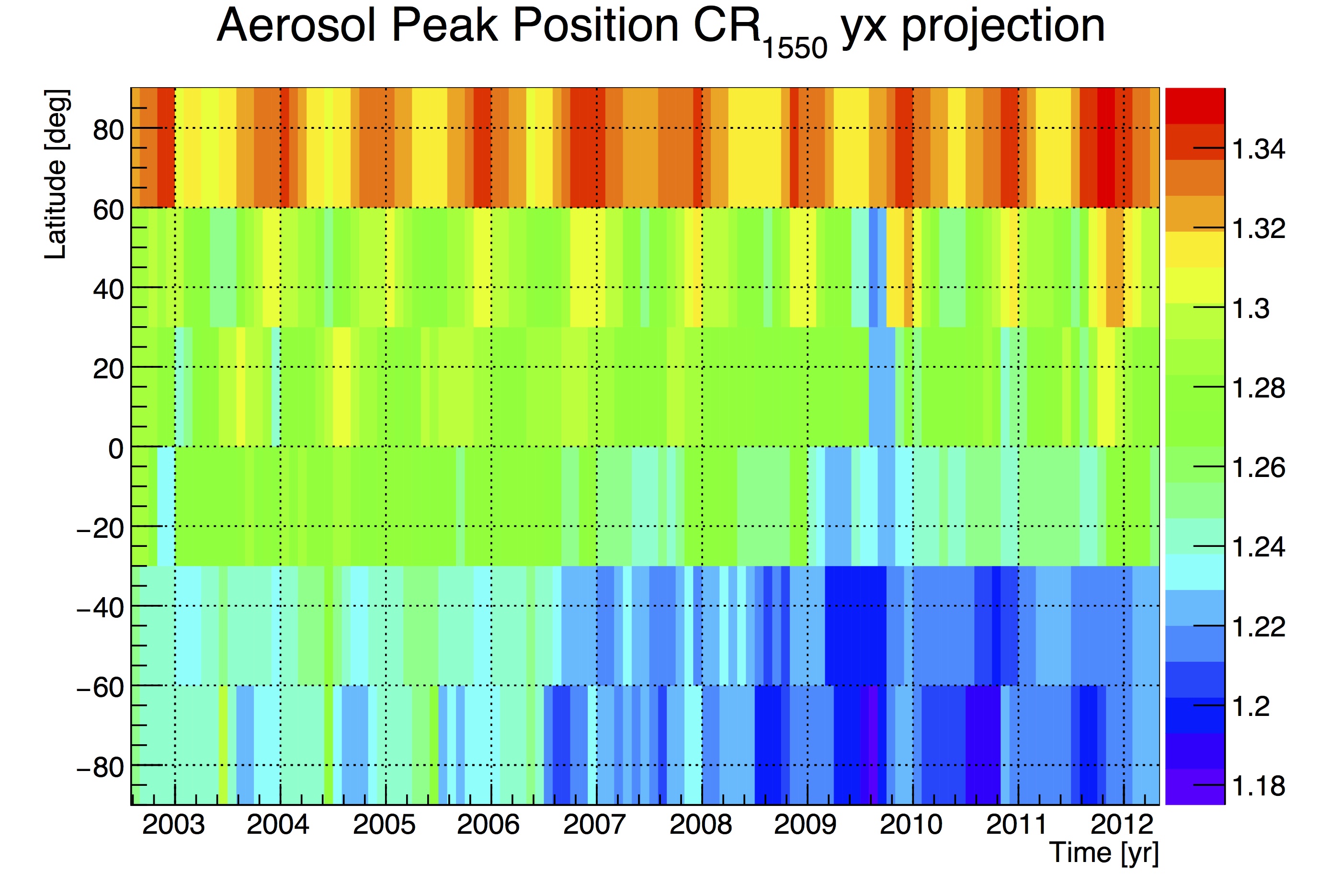 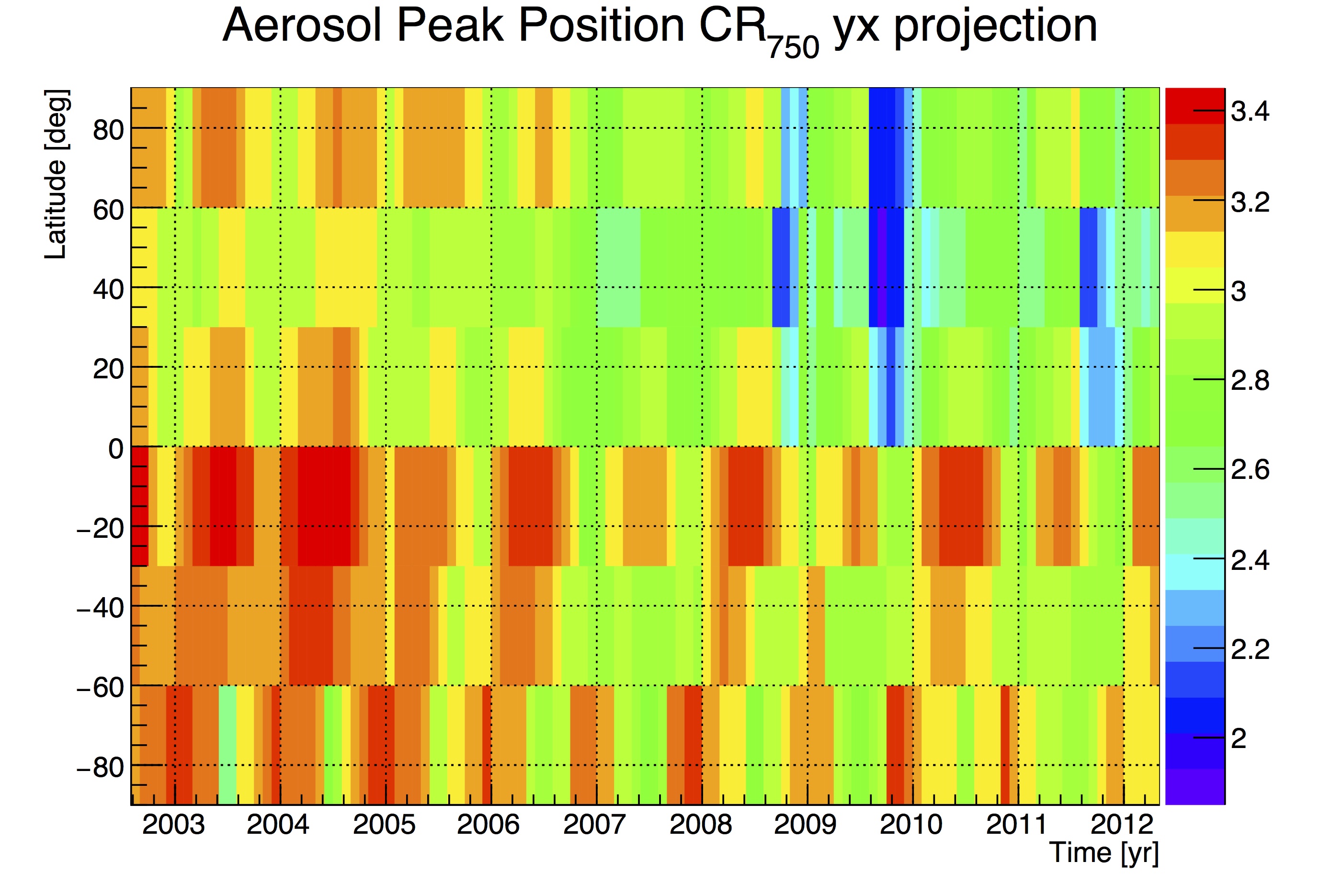 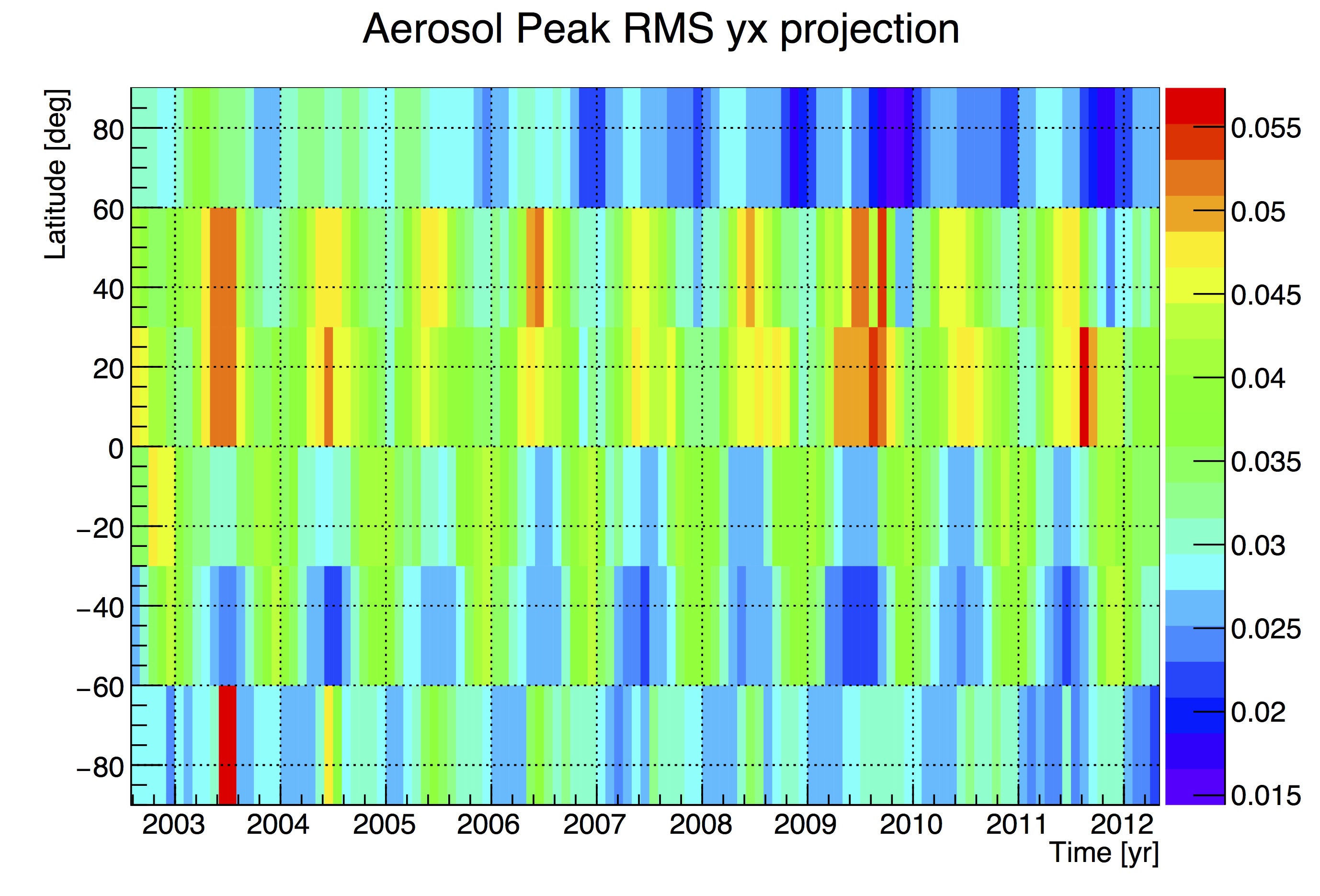 Stats: f(time,lat, TH, Surface)
32
P. Liebing, IUP Bremen, Atmospheric Limb Conference, Gothenburg 2015
RTM Parameters
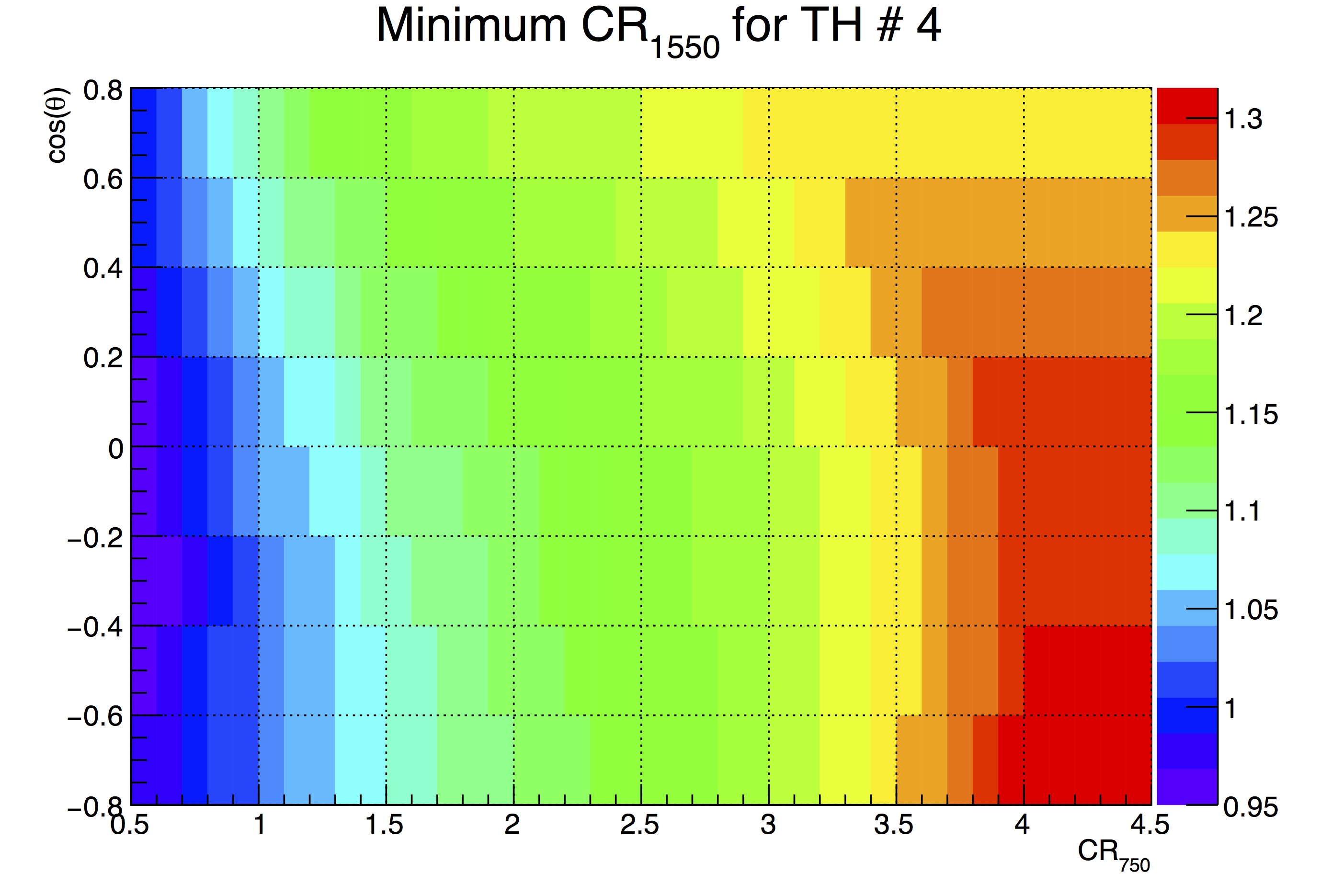 RTM Value if f(cos(θ), C750) but only the value for C750=1 is needed.
33
P. Liebing, IUP Bremen, Atmospheric Limb Conference, Gothenburg 2015
Implementation
Algorithm needs determination of an “equivalent” TH step (to correct for different scan patterns)
Additional check on gradients, or rather, C1550 values below current TH necessary
Data product: C750, C1550, PCloud, Cloud-TH (highest TH at which PCloud>0.5) 
Cloud flag (?): PCloud>0.5
Additional value signaling high aerosol needed, in principle possible from C750, but needs some analysis
34
P. Liebing, IUP Bremen, Atmospheric Limb Conference, Gothenburg 2015